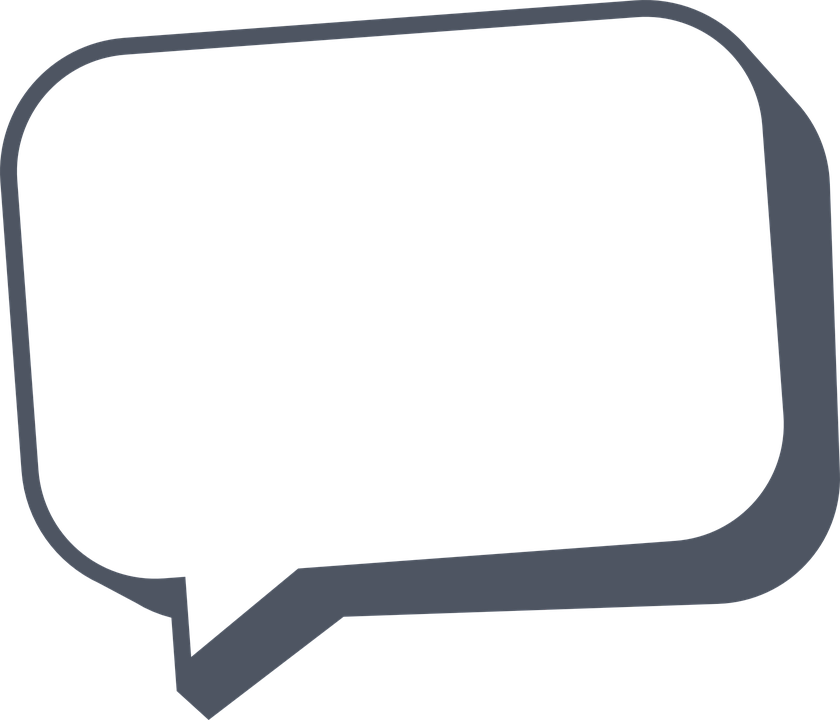 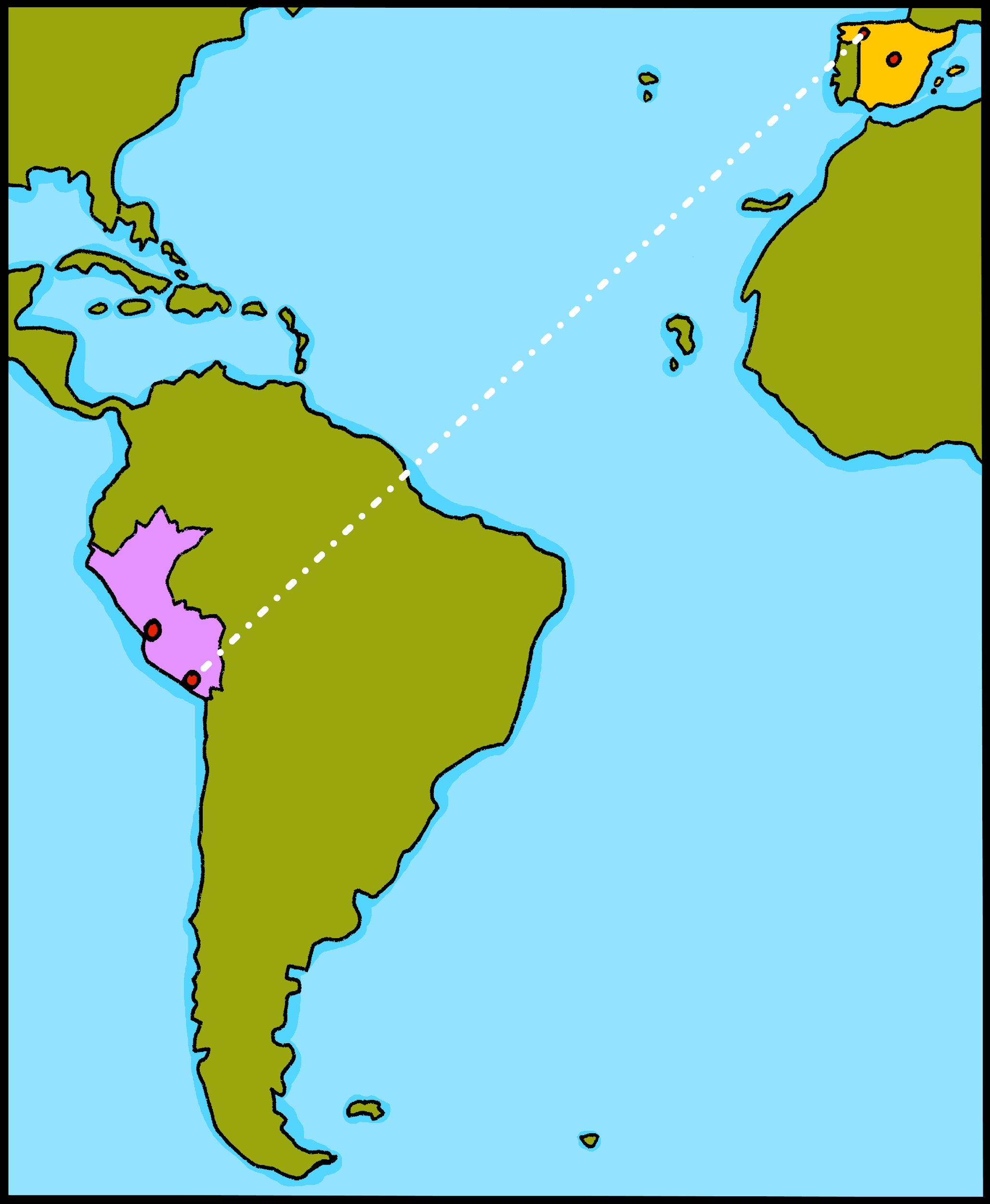 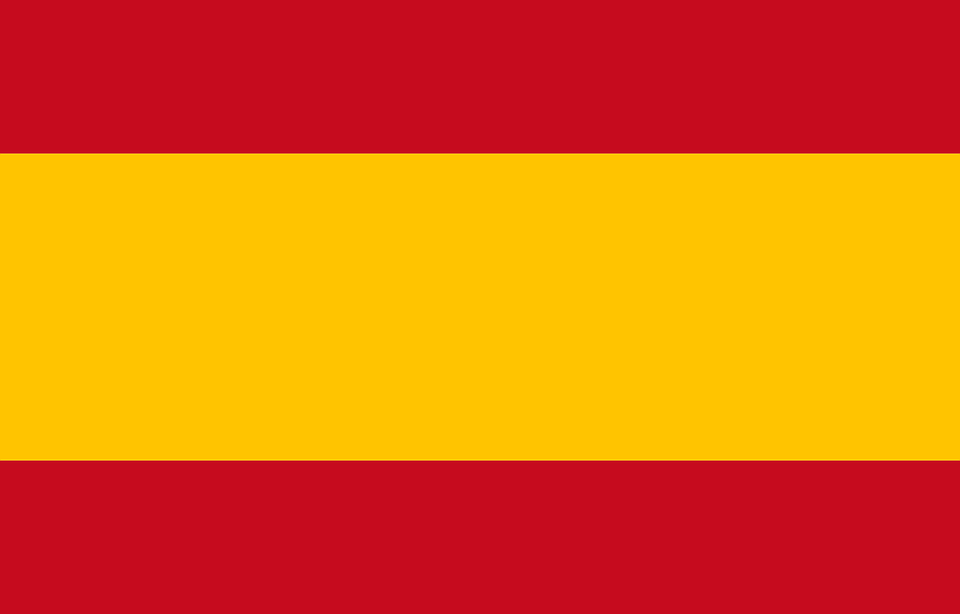 ¡hola!
Describing me and others
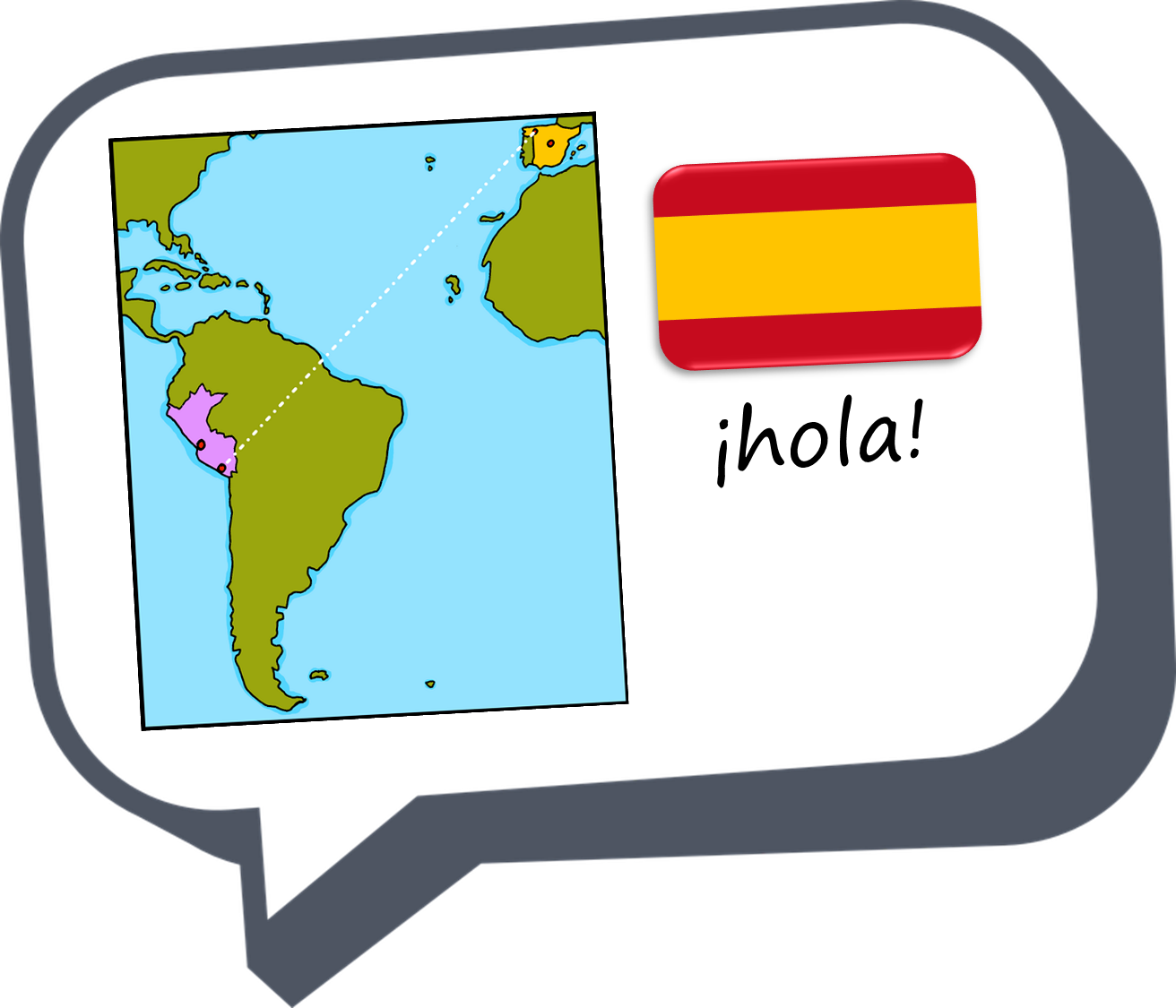 Estar: estoy, está, 
estás for location 
SSC [u]
amarillo
[Speaker Notes: Artwork by Steve Clarke. Pronoun pictures from NCELP (www.ncelp.org). All additional pictures selected from Pixabay and are available under a Creative Commons license, no attribution required.

Frequency of new vocabulary and phonics:
Phonics: [u] source word: universe [1603]
Vocabulary: estás [21] ¿dónde? [161] sí [45] no [11] en1 [5] ¡Buenos días! [103/65] ¡Buenas tardes! [103/392] Source: Davies, M. and Davies, K. (2018). A frequency dictionary of Spanish: Core vocabulary for learners (2nd ed.). Routledge: London

The frequency rankings for words that occur in this PowerPoint which have been previously introduced in these resources are given in the SOW and in the resources that first introduced and formally re-visited those words. 
For any other words that occur incidentally in this PowerPoint, frequency rankings will be provided in the notes field wherever possible.]
[u]
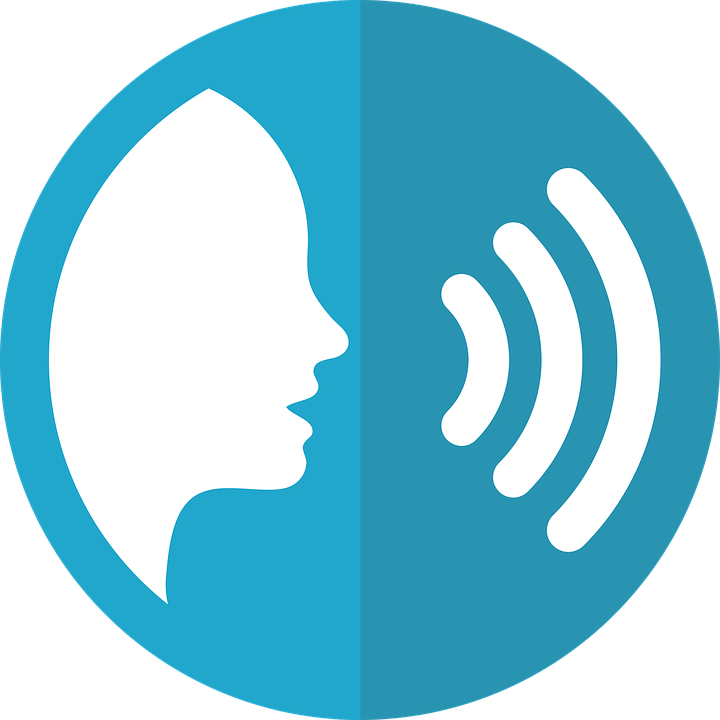 universo
pronunciar
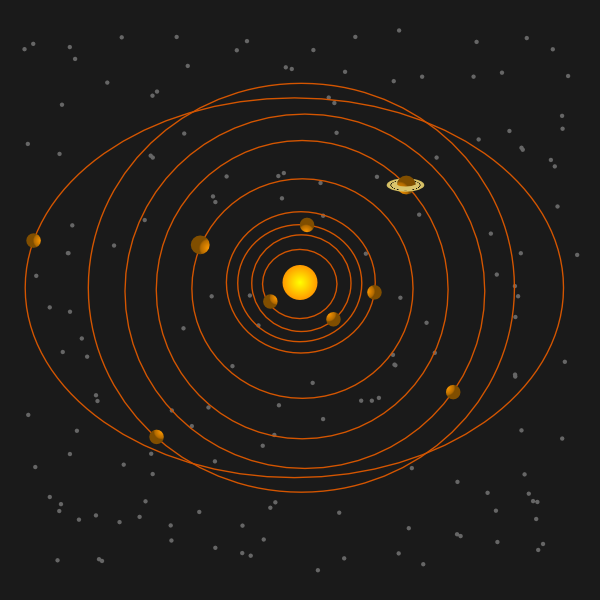 [Speaker Notes: Timing: 1 minute

Aim: To introduce SSC  [u]

Procedure:
Introduce and elicit the pronunciation of the individual SSC [u] and then the source word ‘universo’ (with gesture, if using).
Click to bring on the picture and get students to repeat (with gesture, if using).]
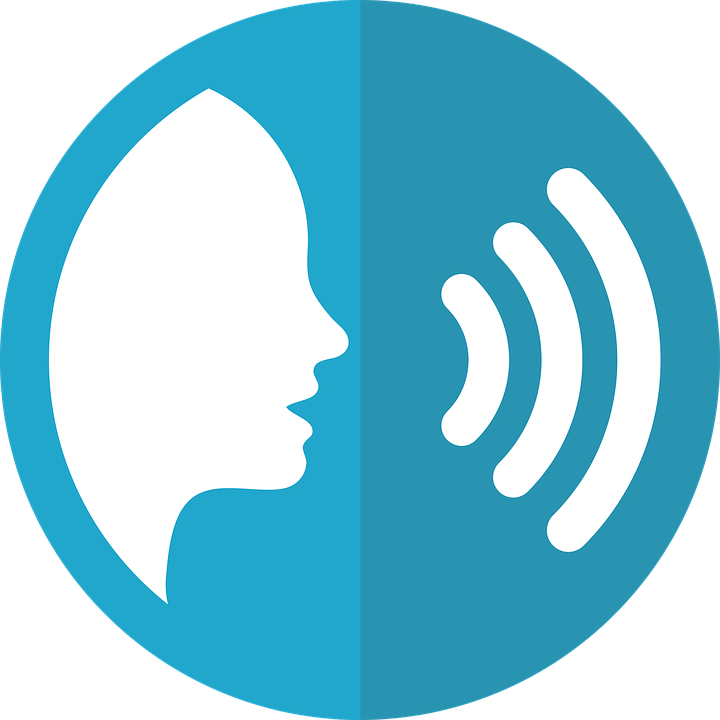 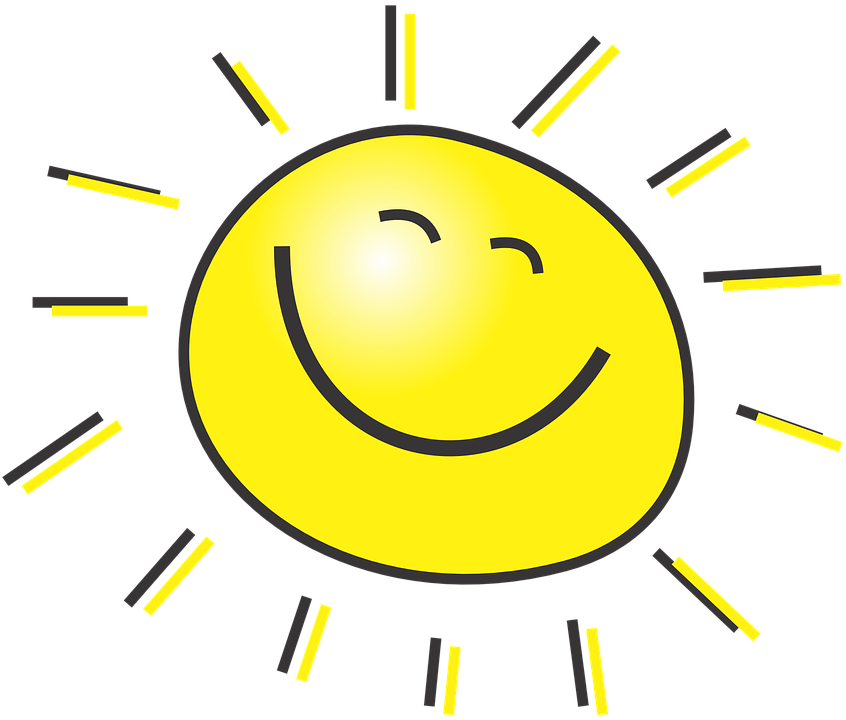 pronunciar
¡Buenos días!
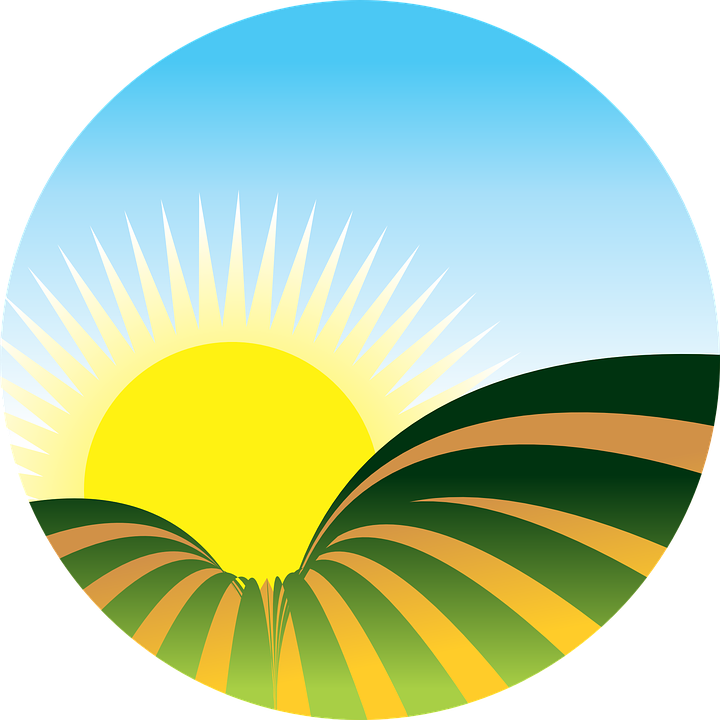 ¡Buenas tardes!
[Speaker Notes: Timing: 1 minute

Aim: To introduce buenos días / buenas tardes.

Procedure:
Introduce and elicit the pronunciation of the phrases, practising orally with the visual support, then providing the word. 
Ensure that literal and equivalent English meanings are clear.]
1
2
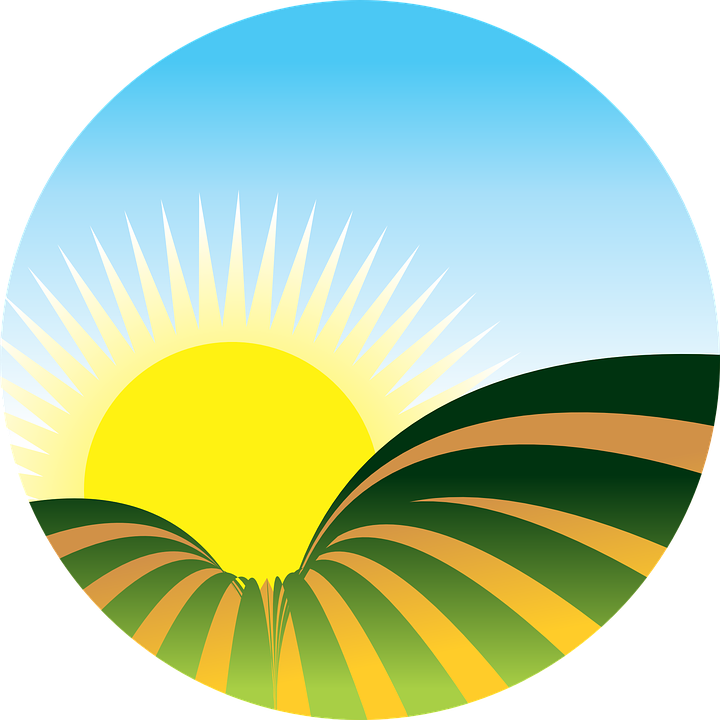 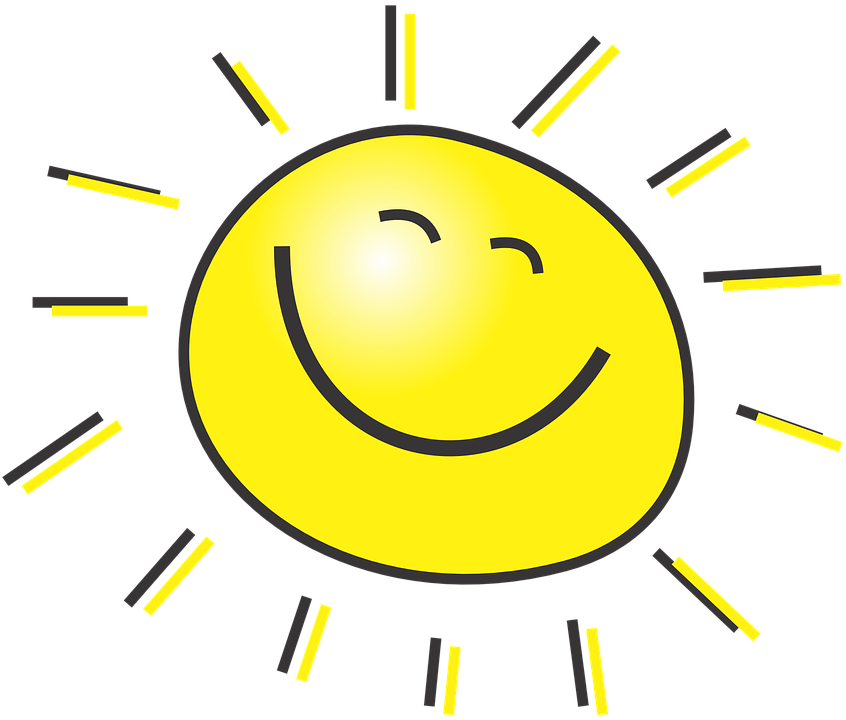 [Speaker Notes: Timing: 1 minute

Aim: To recognise ‘buenos días’ and ‘buenas tardes’

Procedure:
Teachers say one of the phrases and students use their finger to show which picture corresponds to the phrase.]
estar
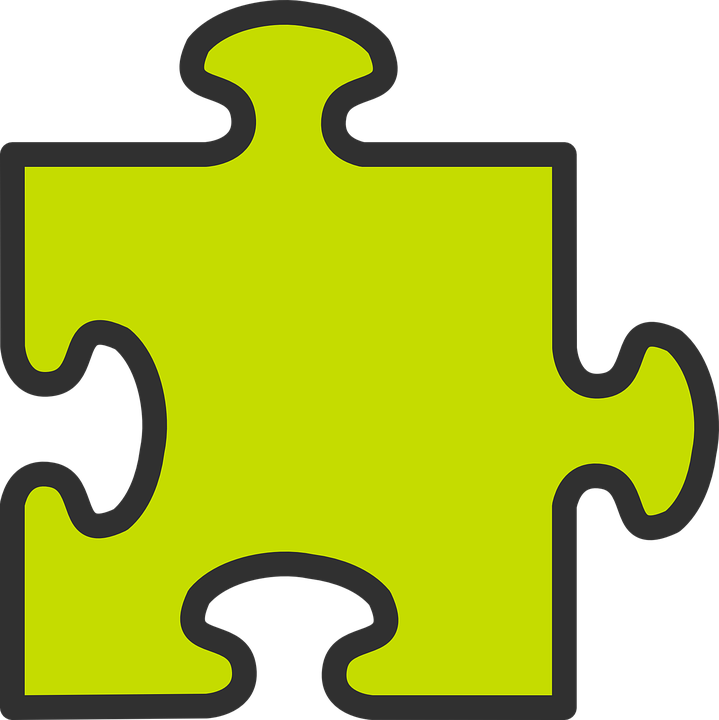 [to be | being]
In Spanish the verb estar means ‘to be’ when describing location.
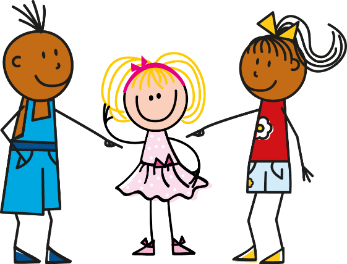 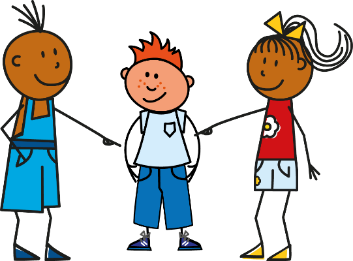 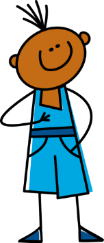 Estoy aquí.
Está allí.
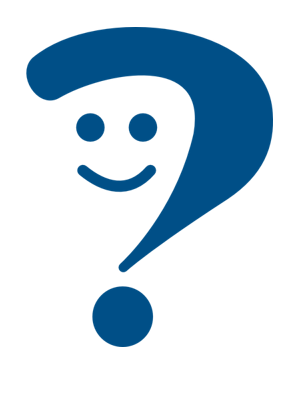 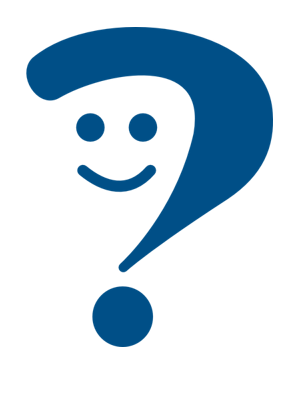 I am here.
He is there.
She is there.
[Speaker Notes: Timing: 1 minute

Aim: to revisit estar (to be for location).

Procedure:
Present the grammar explanation of “estar”, “estoy” and “está”. Make sure pupils are clear about the I / you pictures as these will come up in consecutive lessons.
Elicit English translation for the Spanish examples provided.]
estar
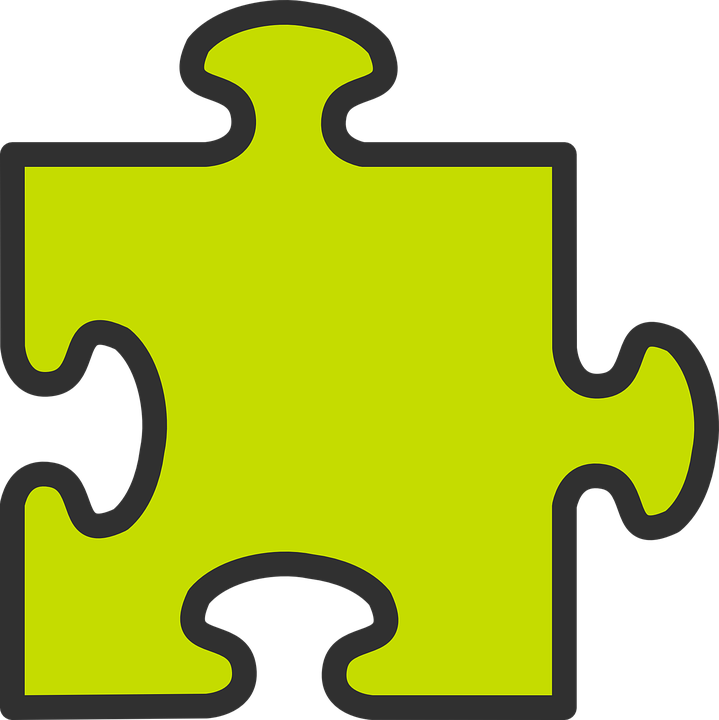 [to be | being]
To say you are, use estás.
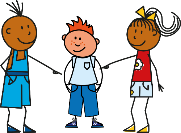 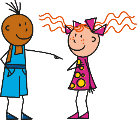 In Spanish, change a statement into a question by raising your voice at the end.
Estás presente.
Estás en España.
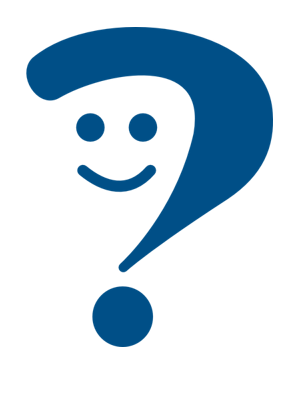 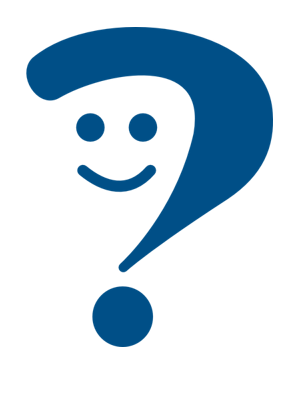 You are present.
You are in Spain.
¿Estás en España?
¿Estás presente?
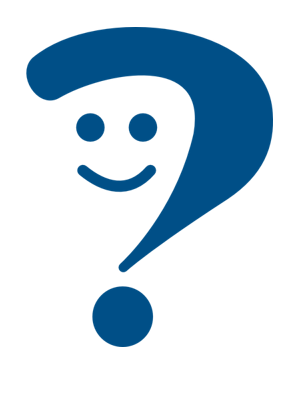 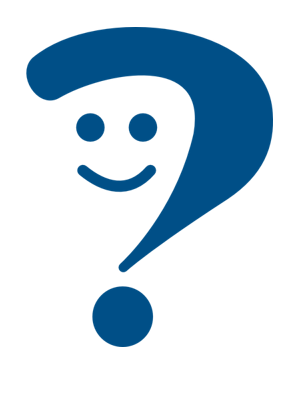 Are you present?
Are you in Spain?
[Speaker Notes: Timing: 1 minute 

Aim: to introduce estás (you are).

Procedure:
Present the grammar explanation of “estar” and “estás”.
2.   Elicit English translations for the Spanish examples provided).

Note: Raised intonation questions will be practised formally again in Week 5.]
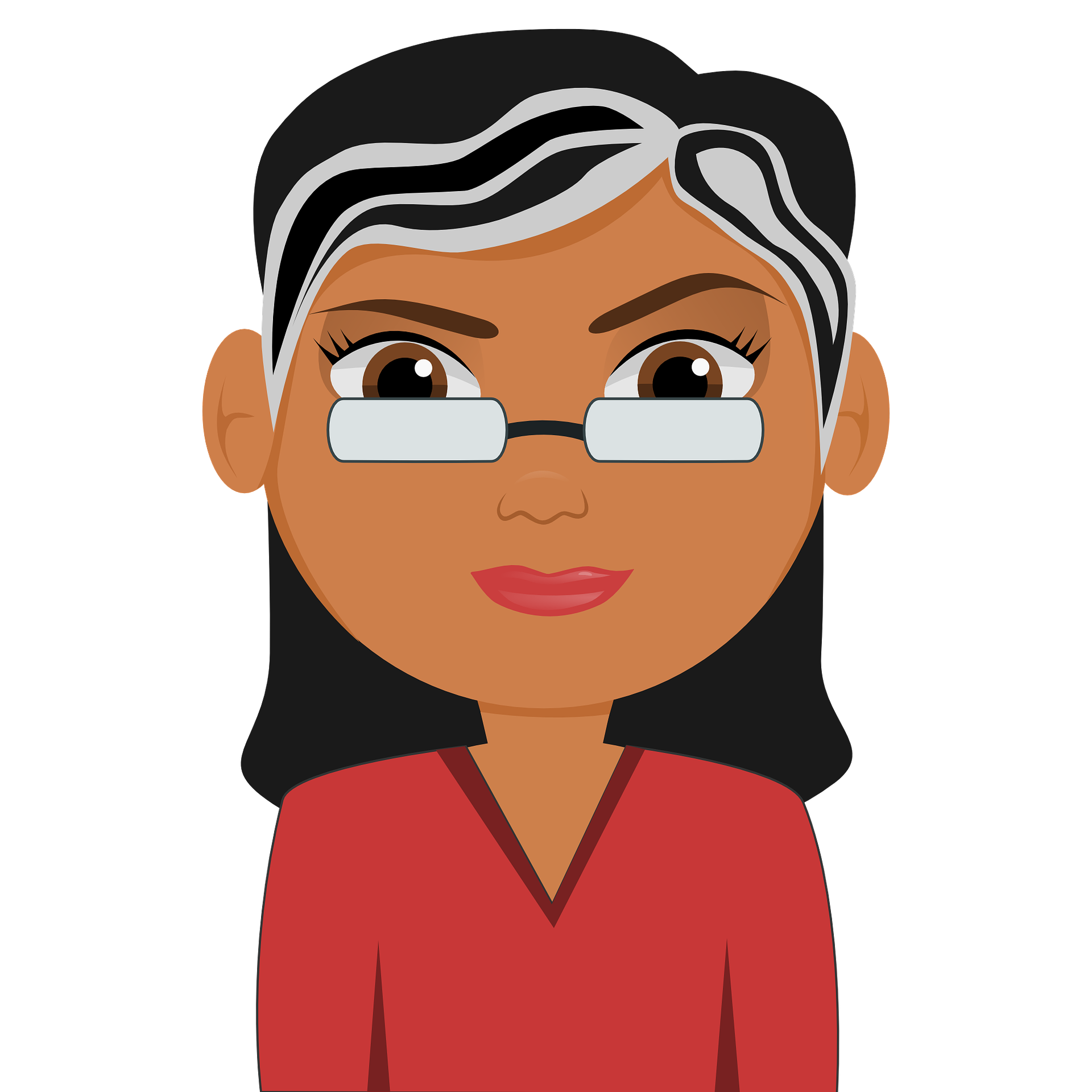 Úrsula, ¿estás allí?
Quique, ¿estás?
Sí, presente
Sí
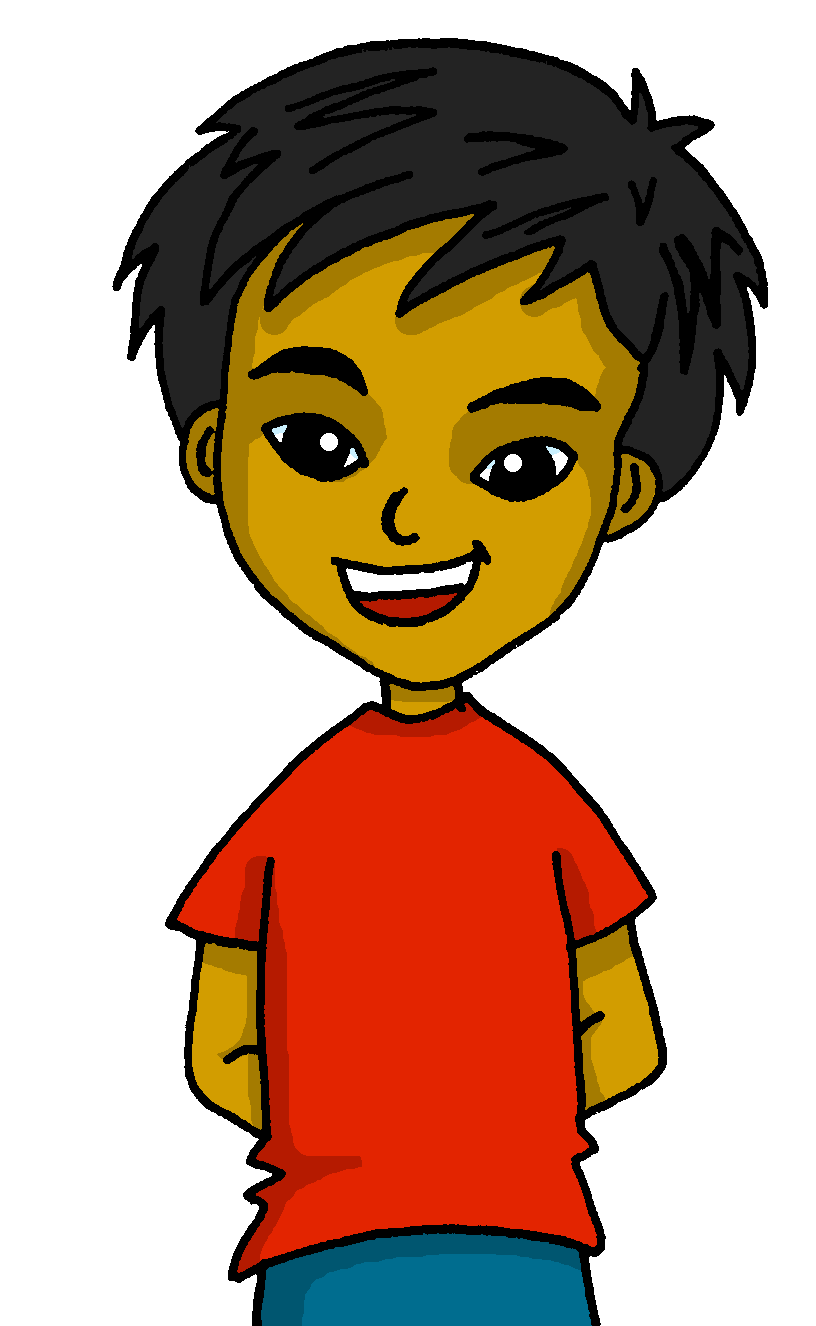 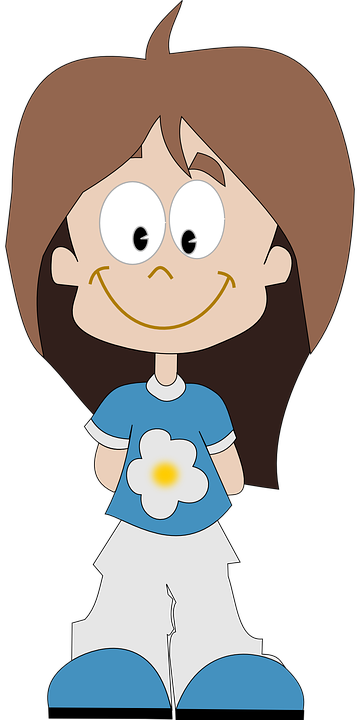 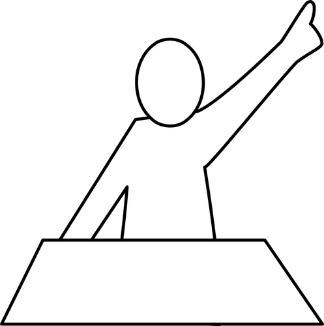 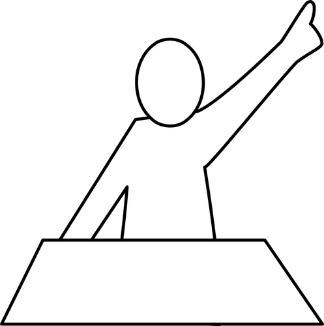 Quique
Úrsula
[Speaker Notes: Timing: 3 minutes (two slides)

Aim: to practise written comprehension and matching sound to print of “estás” questions, recycling vocabulary from previous lesson. 
Procedure:
Click to bring up the teacher calling the first pupil. Teacher says: “Úrsula, ¿estás allí?”
Click to bring up Úrsula’s answer: “sí.” 
Click to bring the teacher’s next call. “Quique ¿estás?”.
Click to bring up Quique’s answer: “Sí, presente”. Ensure meaning is clear and practise pronunciation.

Note: practise pronunciation of “Quique” as they haven’t learned [que] / [qui] yet.]
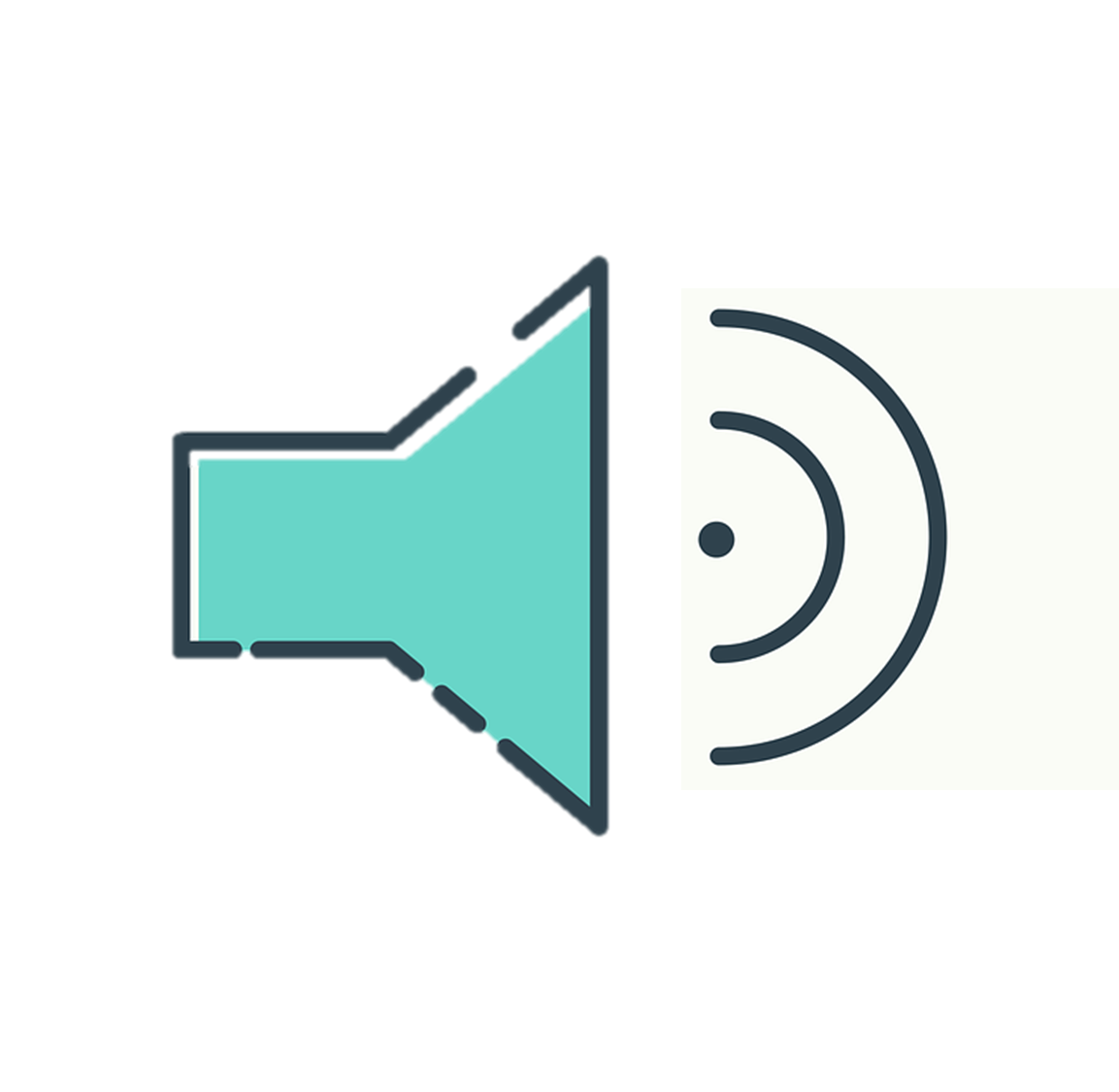 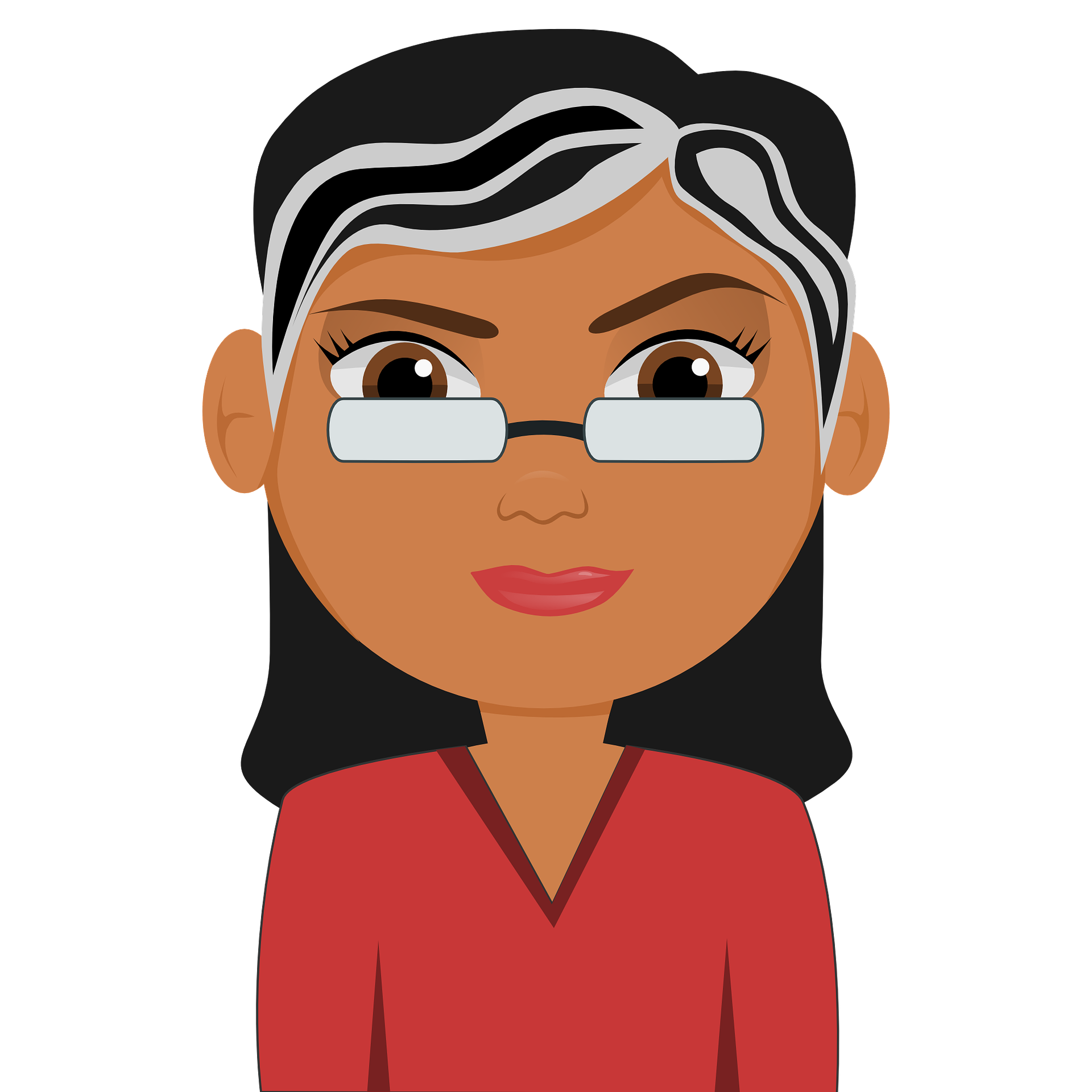 Escucha. La señora Mora is taking the register now.
Is it a question or a statement? Write ¿…? or .
escuchar
leer
.
¿
?
¿
?
¿
?
.
.
¿
?
[Speaker Notes: Timing: 5 minutes

Aim: to practise attending to raised intonation question intonation in aural comprehension with written support. To then practise processing the two structures for meaning.

Procedure:
1. Ask pupils to write 1-6 in their books.
2. Tell them that they will hear a statement or a question using the verb ‘estás’ (you are). 
3. When they listen they should decide if it is a question or a statement. They could be asked to note Q or S.
4. Then they should punctuate the questions and statements with ¿…? or .5. Click to reveal the answers.6. Ensure that the English meanings are clear.  You are vs Are you.

Transcript:
Luis, estás presente.
Tula, ¿estás presente?
Alonso, ¿estás allí?
Manu, ¿estás presente?
Buena, estás aquí.
Raúl, estás presente.
Rubio, ¿estás allí?]
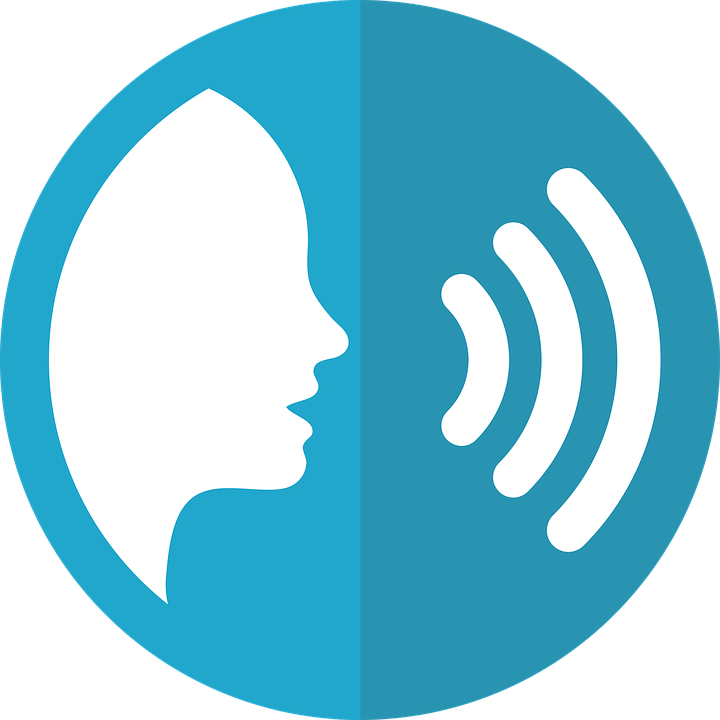 ¿Granada está en España?
hablar
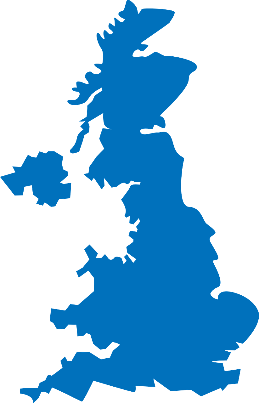 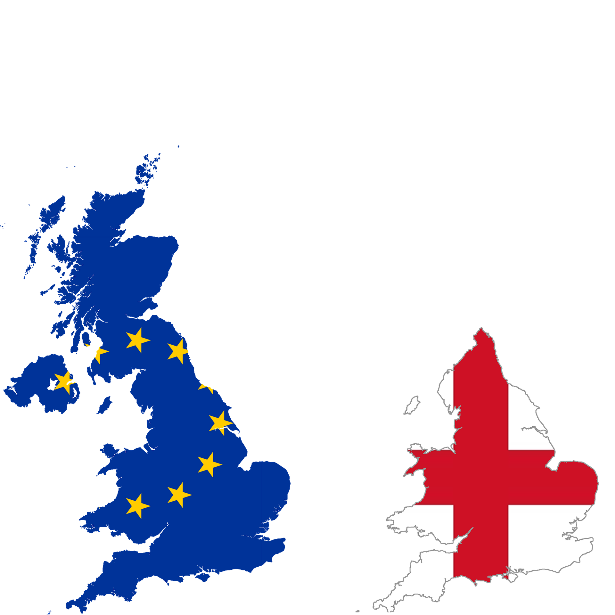 No, está en Inglaterra.
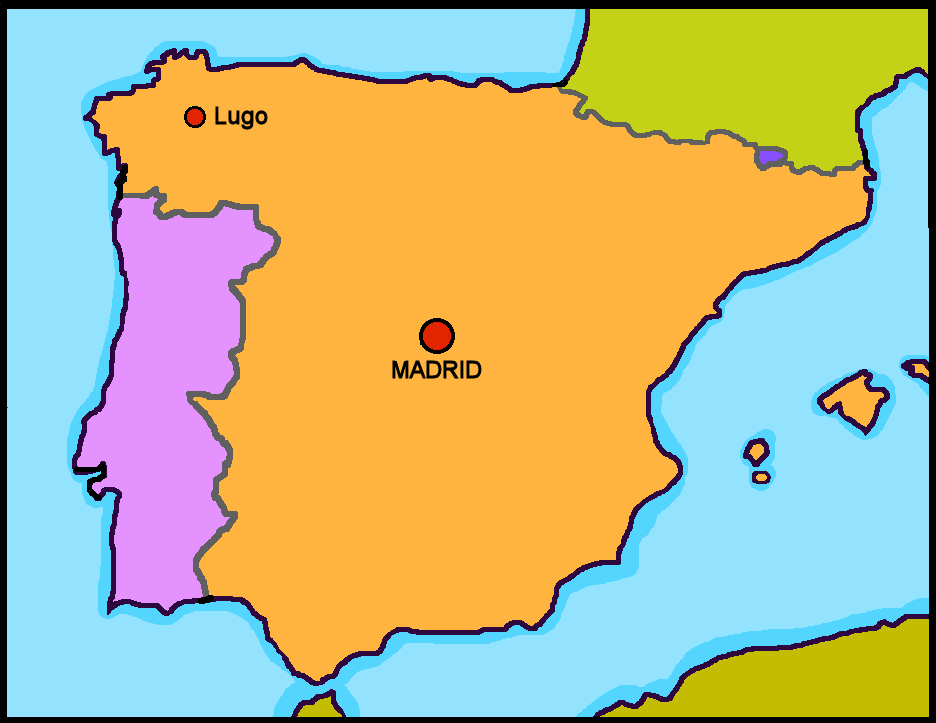 Barcelona
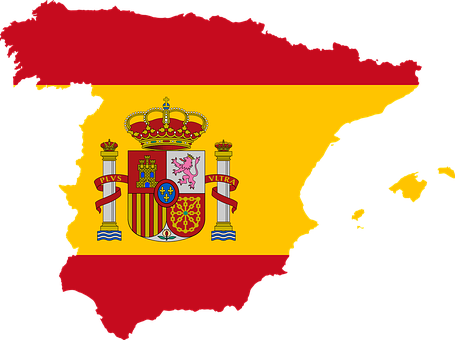 Sí, está en España.
Granada
[Speaker Notes: Timing: 2 minutes (four slides)

Aim: to present intonation questions using ‘está’ and responses using ‘está’ as ‘it is (in/located)’. Last lesson they practised ‘está’ meaning she / he is.

Procedure:
Ask students “¿Granada está en España?” and read out loud the two options, using the names in the map to model their options. 
A student reads the option he/she thinks is the correct out loud.
Click for the correct answer to be highlighted.
Elicit the translation of 'está’ so that it is clear to them that ‘está’ stands for two words in English, here - it and is.  

Notes:i) In the next series of slides we extend practice answering the question ¿XXX está en YYY? and answering with Sí or No.ii) Note that we are not doing negative sentences yet.  The negative answers give a positive answer.  No, está en… (No, it is in…).iii) The names of cities and countries do contain SSCs [a] and [u] and several SSCs not encountered before.]
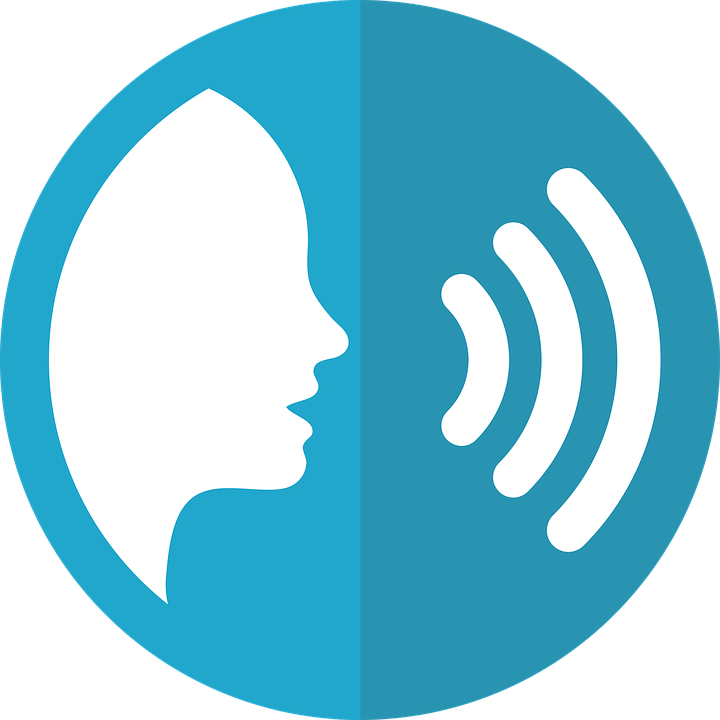 ¿La Sagrada Familia está en Perú?
hablar
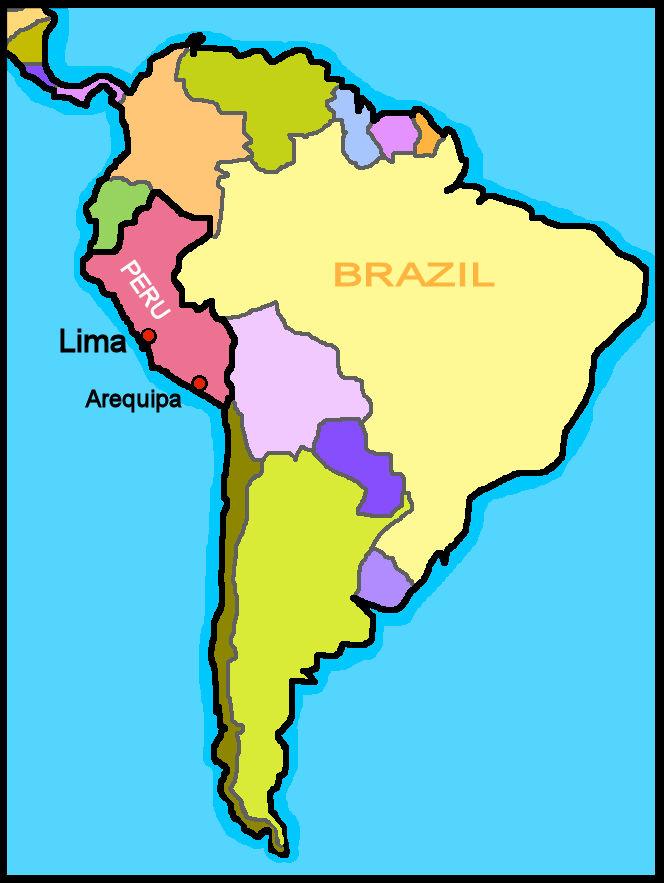 Sí, está en Perú.
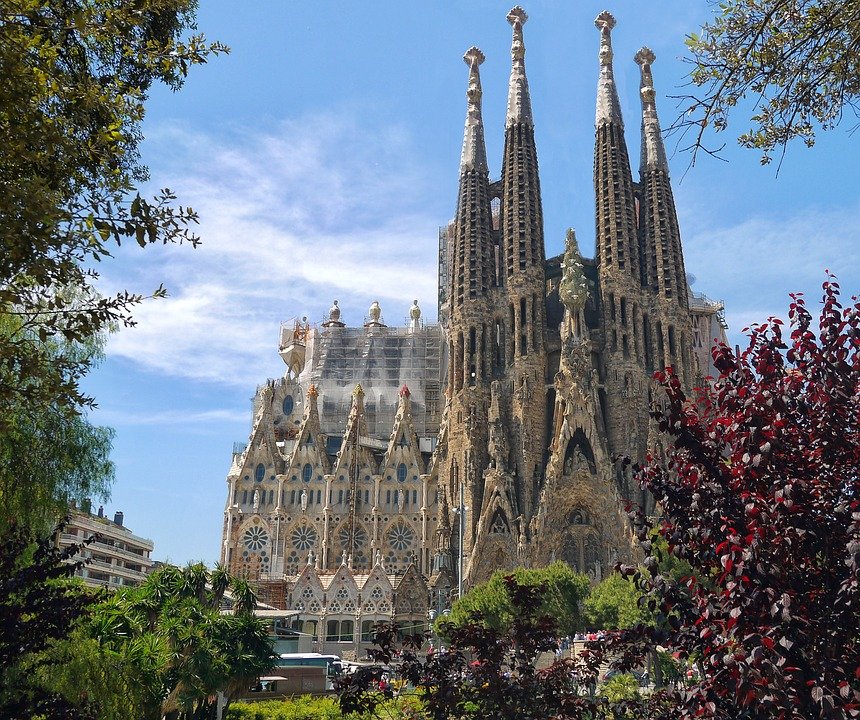 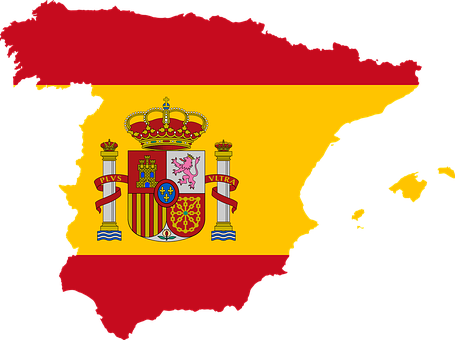 No, está en España.
¿La Sagrada Familia está en Barcelona ?
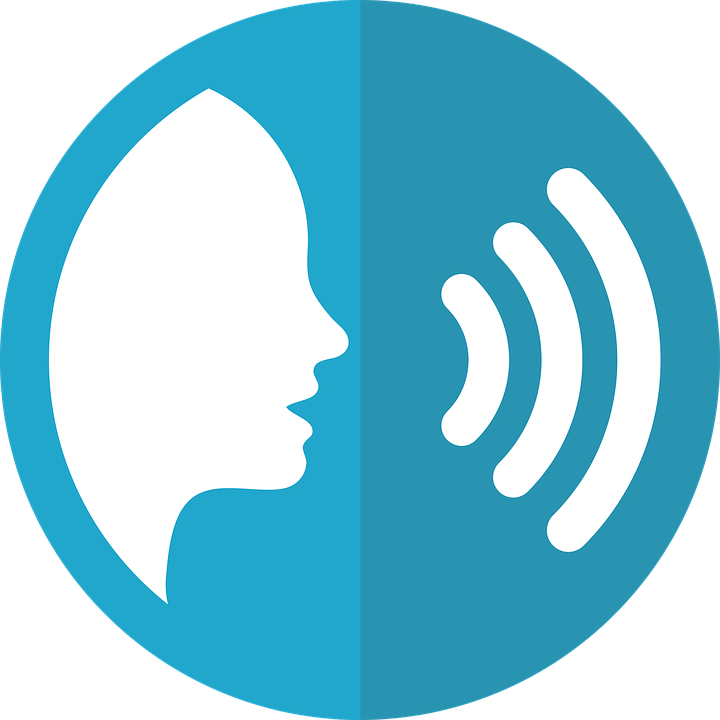 hablar
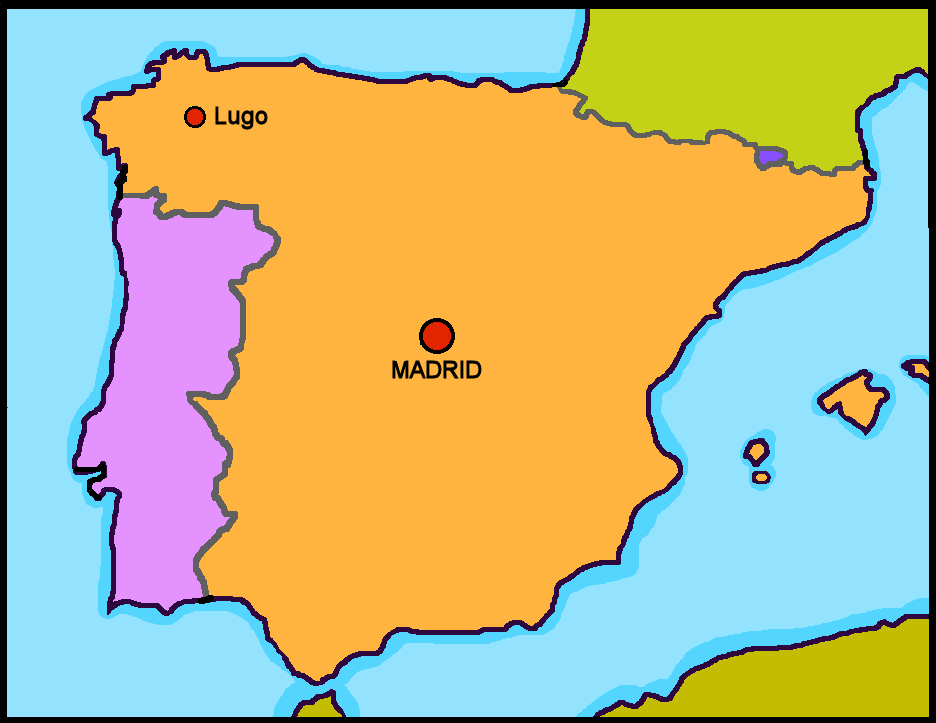 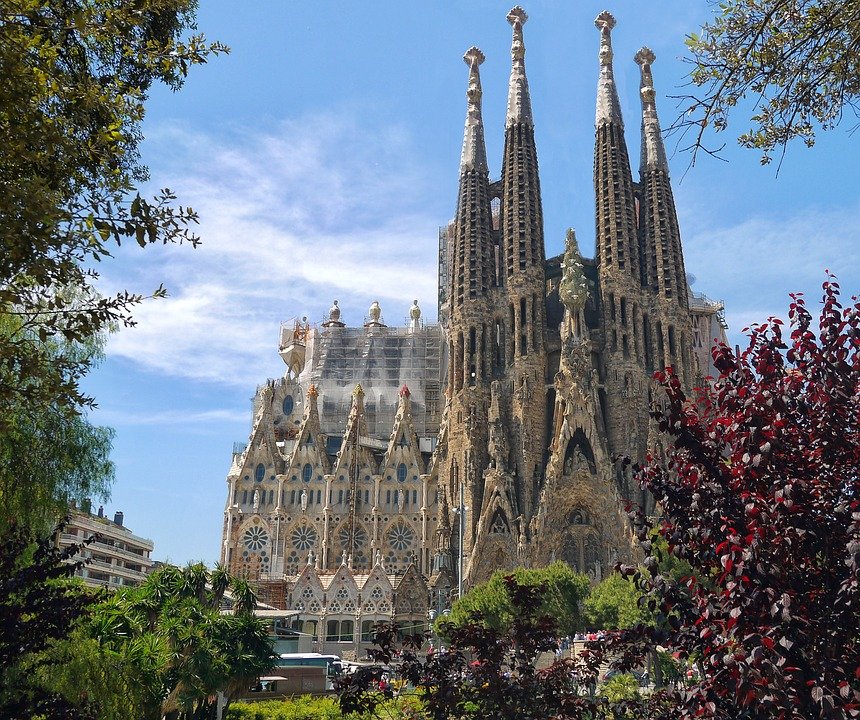 Sí, está en Barcelona.
Barcelona
No, está en Madrid.
Granada
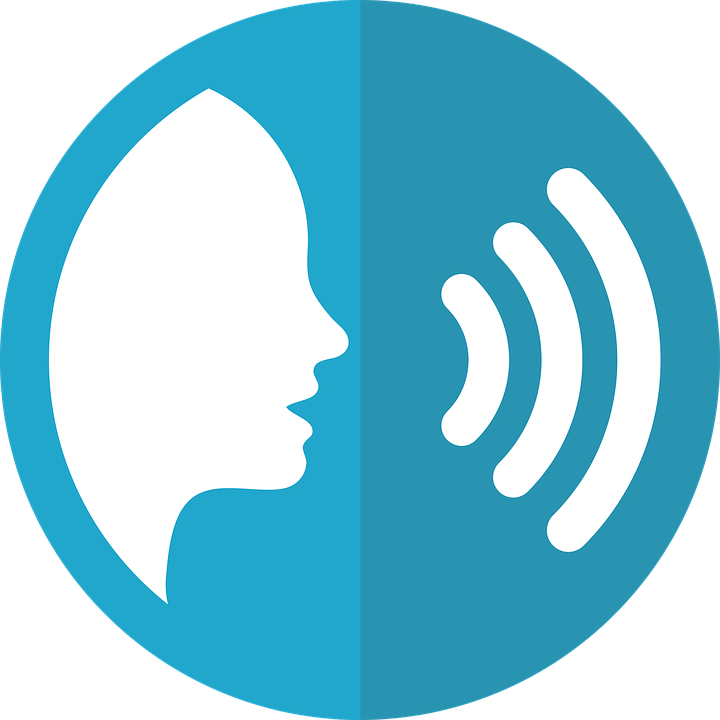 ¿Quique está en Madrid?
hablar
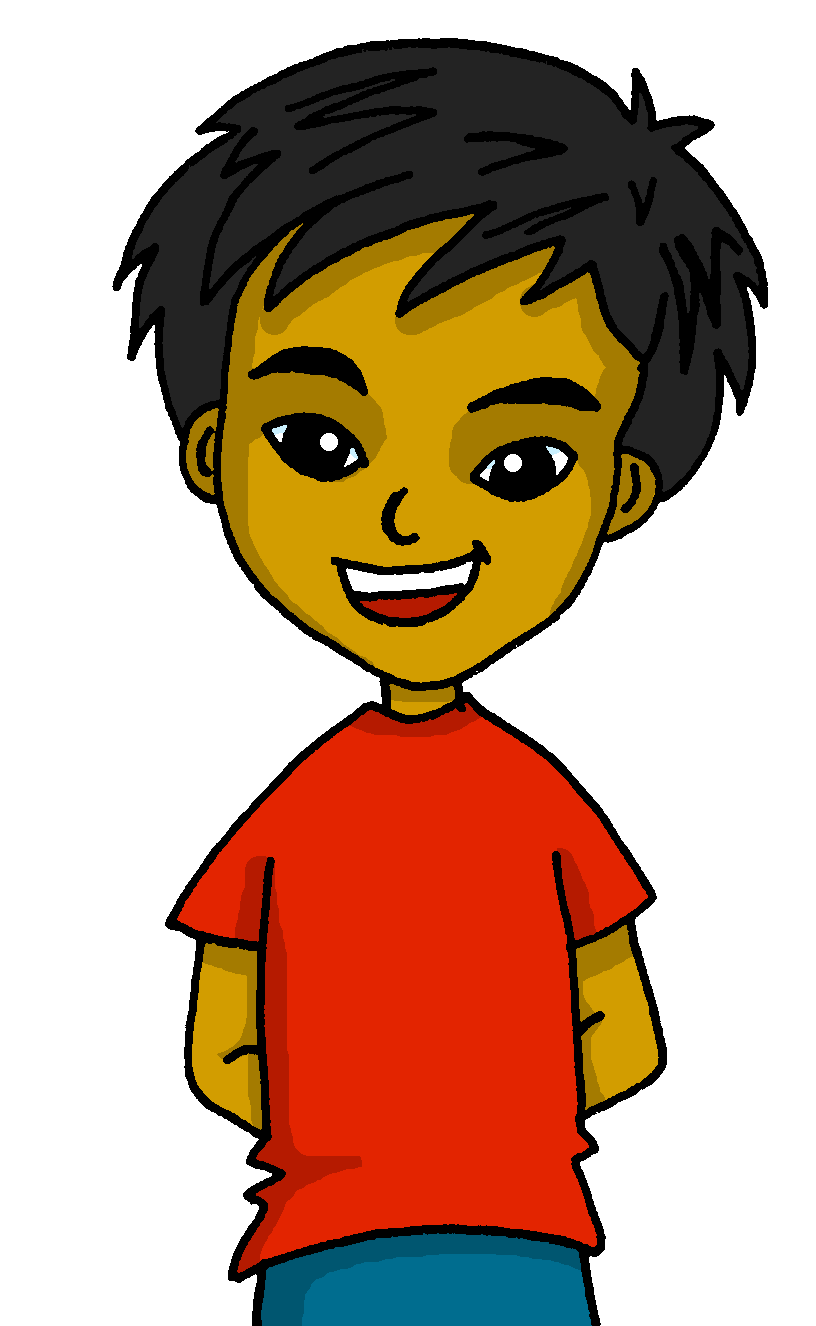 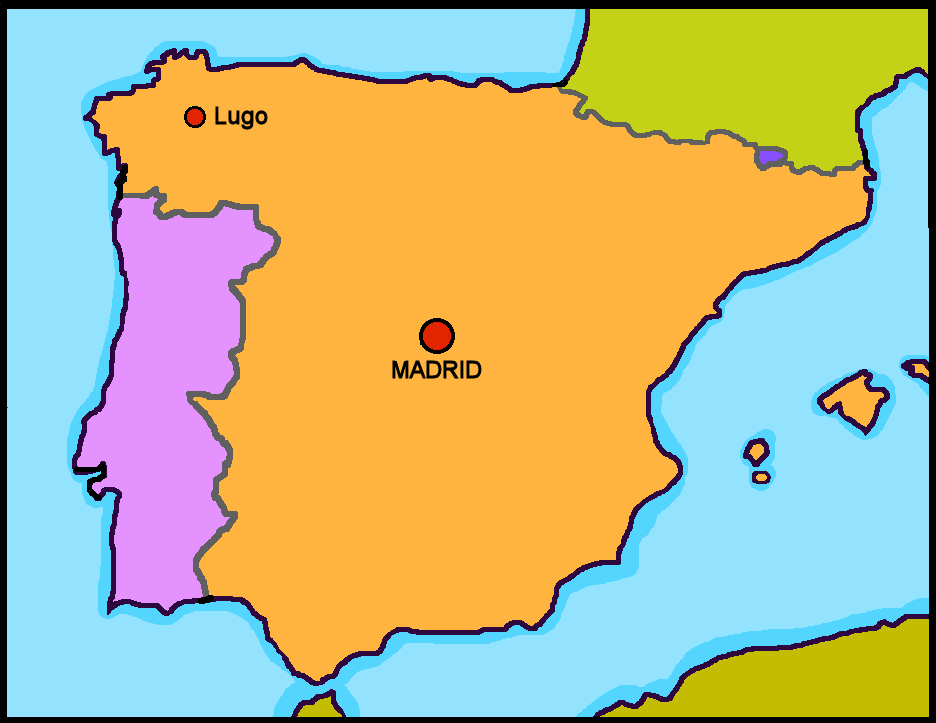 Sí, está en Madrid.
No, está en Lugo.
Granada
Quique gets lots of messages from his friends.
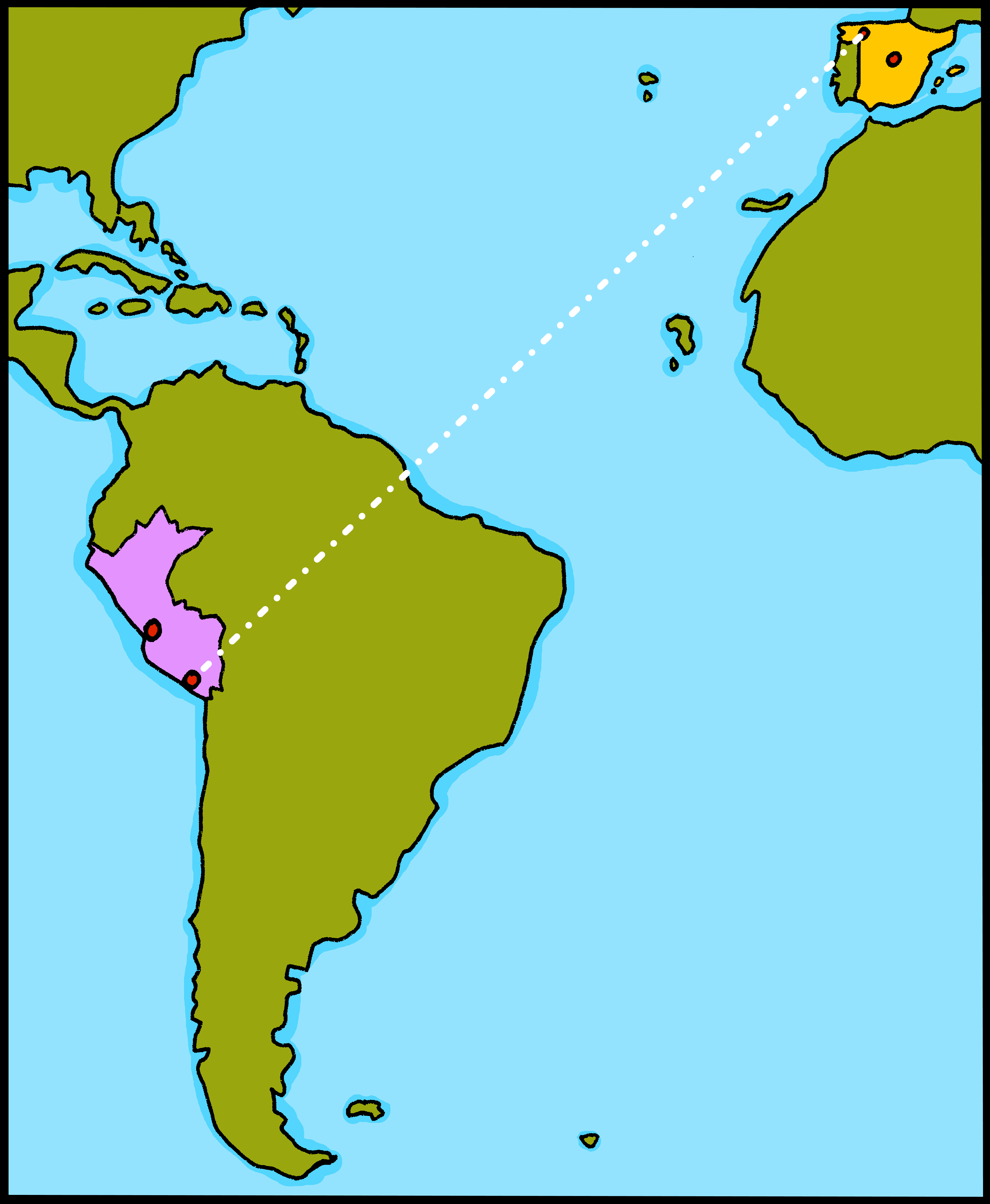 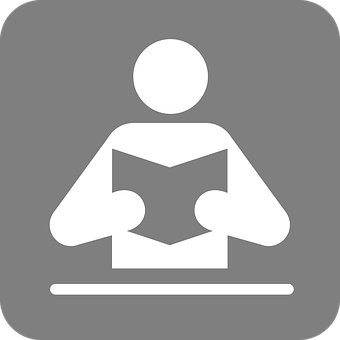 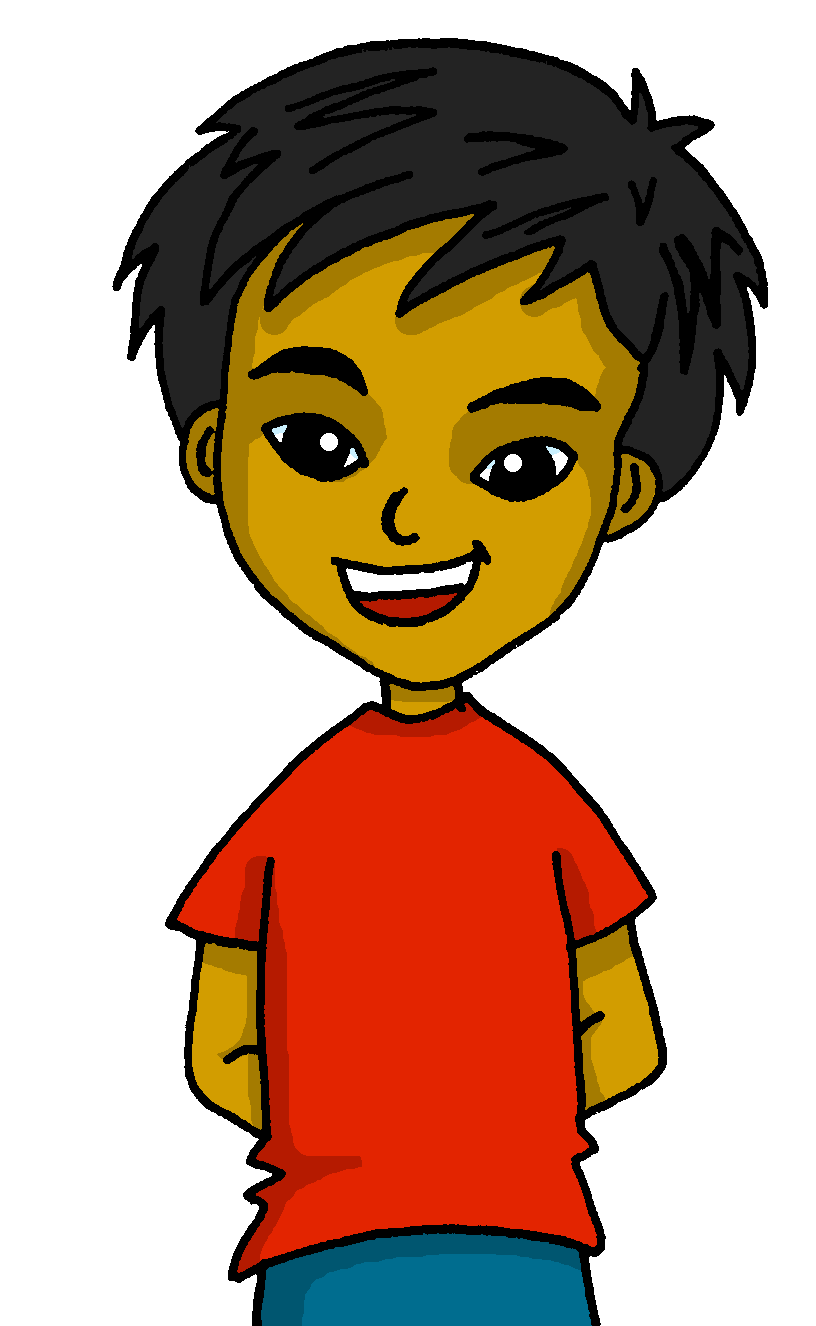 1
leer
you are
Estoy en España. 
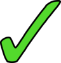 I am
4
2
she/he is
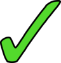 she/he is
Estoy en Arequipa. 
Está en Málaga. 
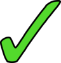 I am
you are
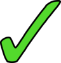 5
3
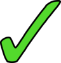 are you
you are
¿Estás en Inglaterra?. 
Estás en Perú. 
you are
I am
[Speaker Notes: Timing: 5 minutes 

Aim: to understand ‘estoy’ + ‘estás’ + ‘está’ in a reading task. 

Procedure:
Read the context. Tell students Quique is receiving messages from different friends.
Read the first message. Ask students to tell you if the message says ‘I am’ or ‘you are’.
Click to reveal the answer.
Continue with items 2 – 5.]
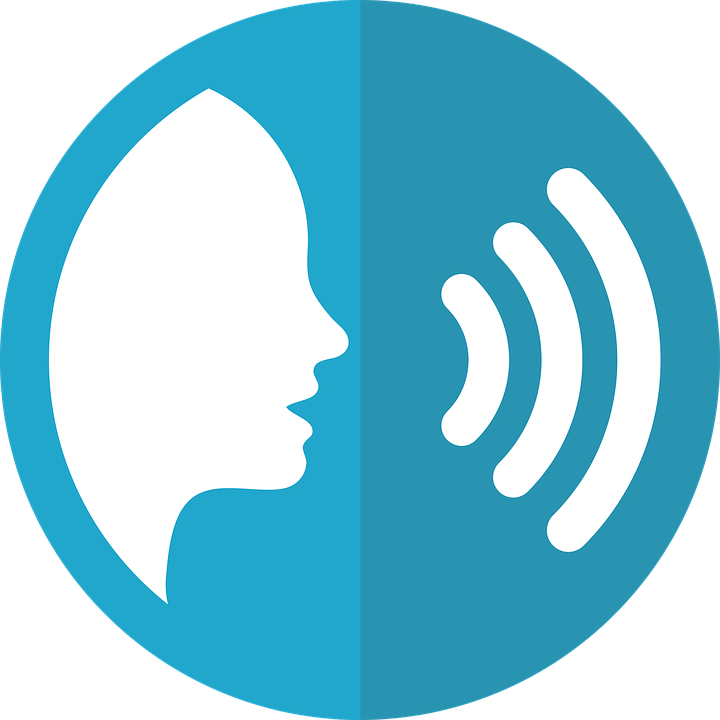 You are going to talk about places with your partner.Write down the prompts 1-6.
hablar
Persona A
Persona B
[Speaker Notes: Timing: 10 minutes (four slides)

Aim: to practise spoken production of ‘estoy’ + ‘estás’.

Procedure:
Read the instructions. 
Students are in pairs A + B. They write down the six corresponding prompts.]
Example:
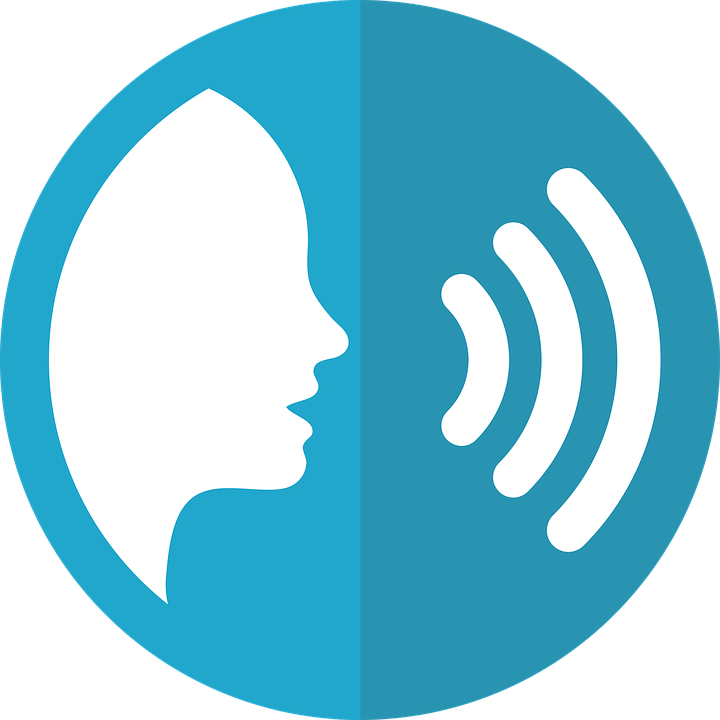 Estoy…
…en Cuba.
hablar
Persona A
Persona B

in Cuba.
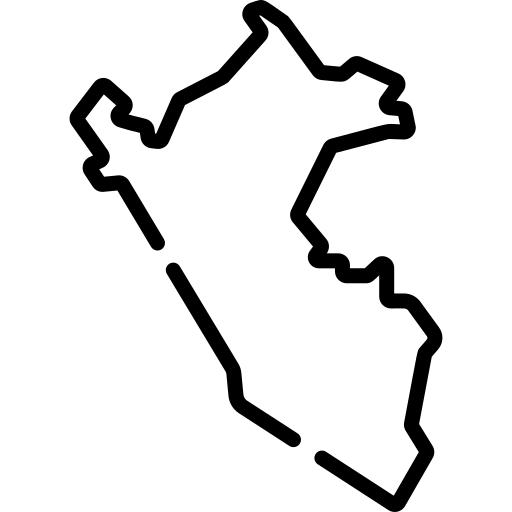 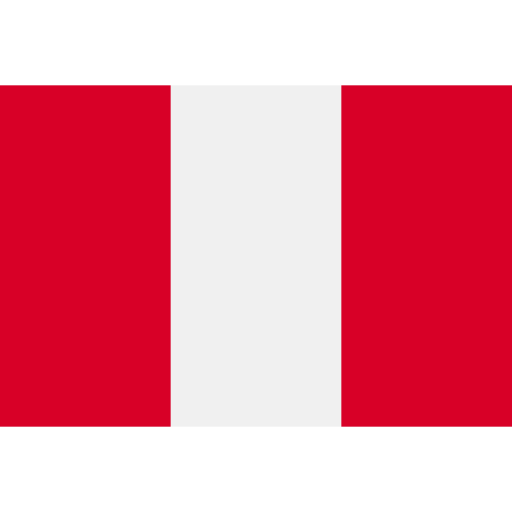 You are
Perú
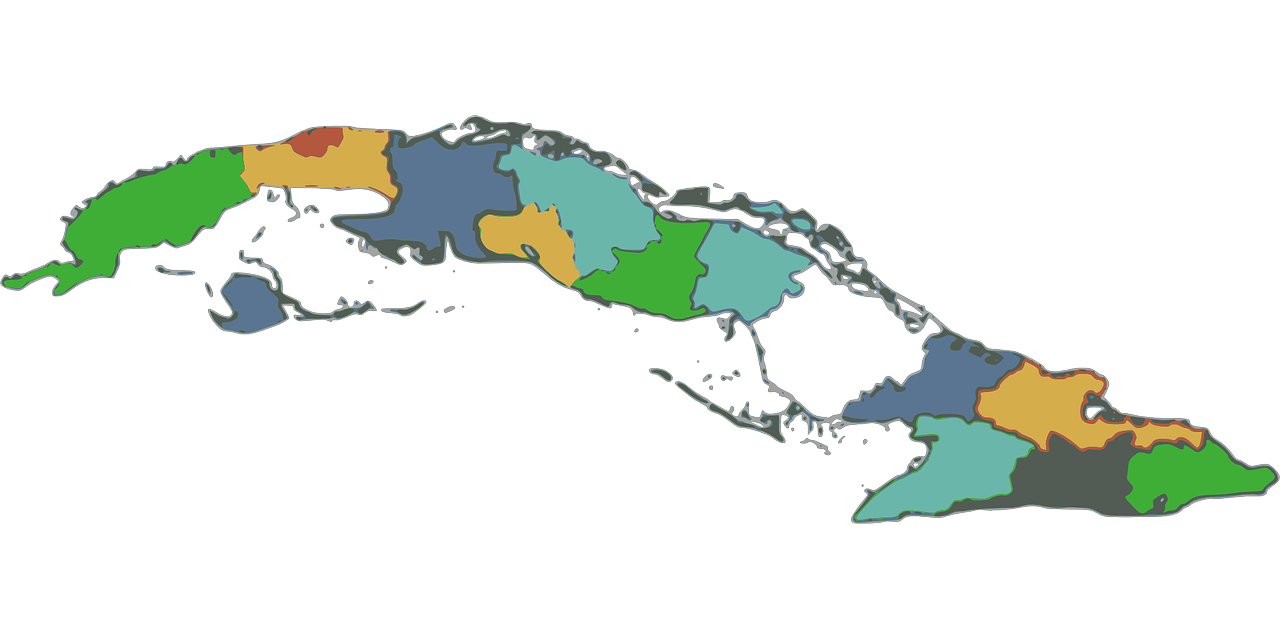 I am
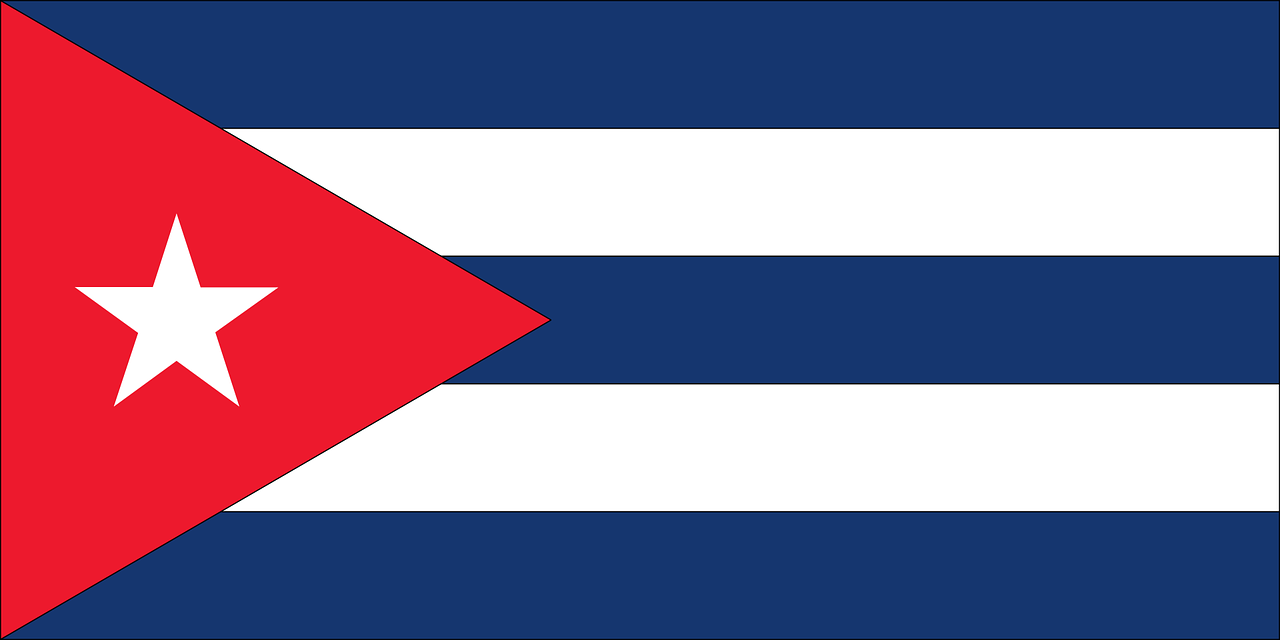 Cuba
[Speaker Notes: Aim: to model the task.

Procedure:
Click to bring up each element of the task.
Explain that students are building sentences together.
Model how Persona B has to listen to Persona A’s verb to know which location to respond.
Tell students that there are six sets of places for each person and they will both have a turn to play each role.]
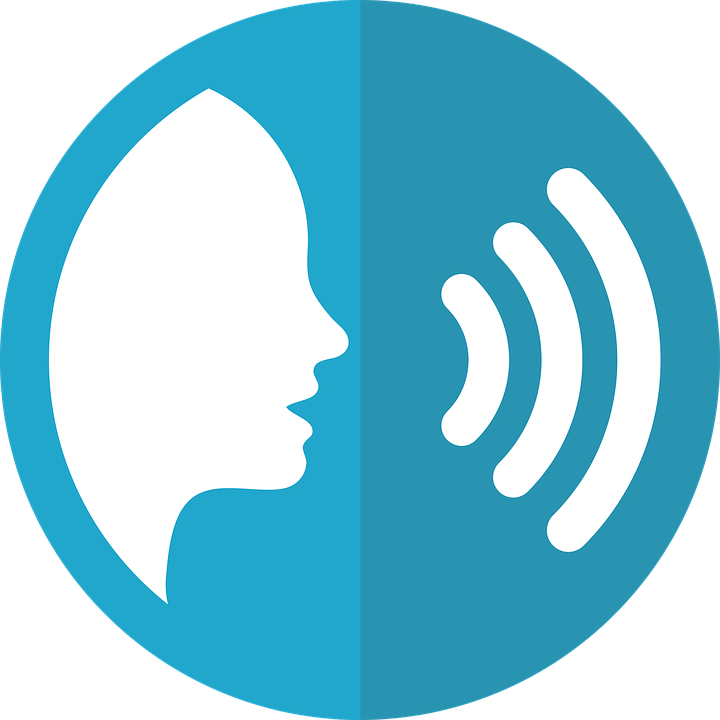 Persona B
hablar
España
Cusco
Puno
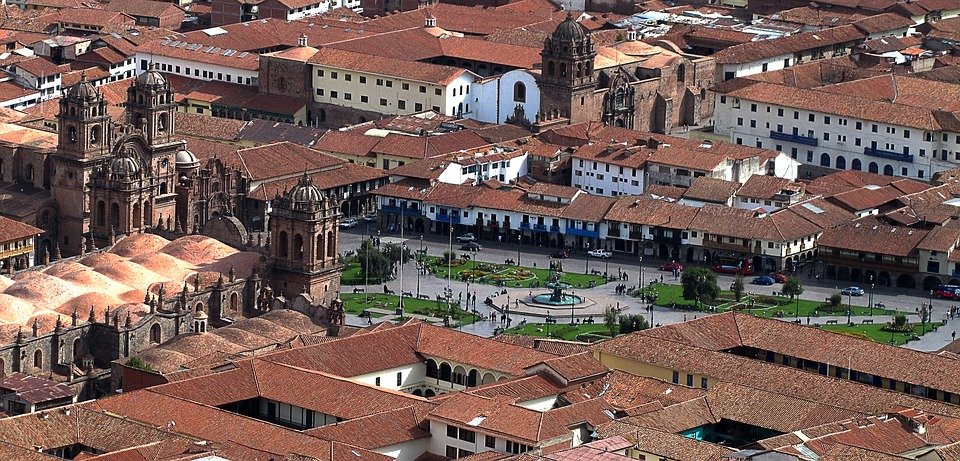 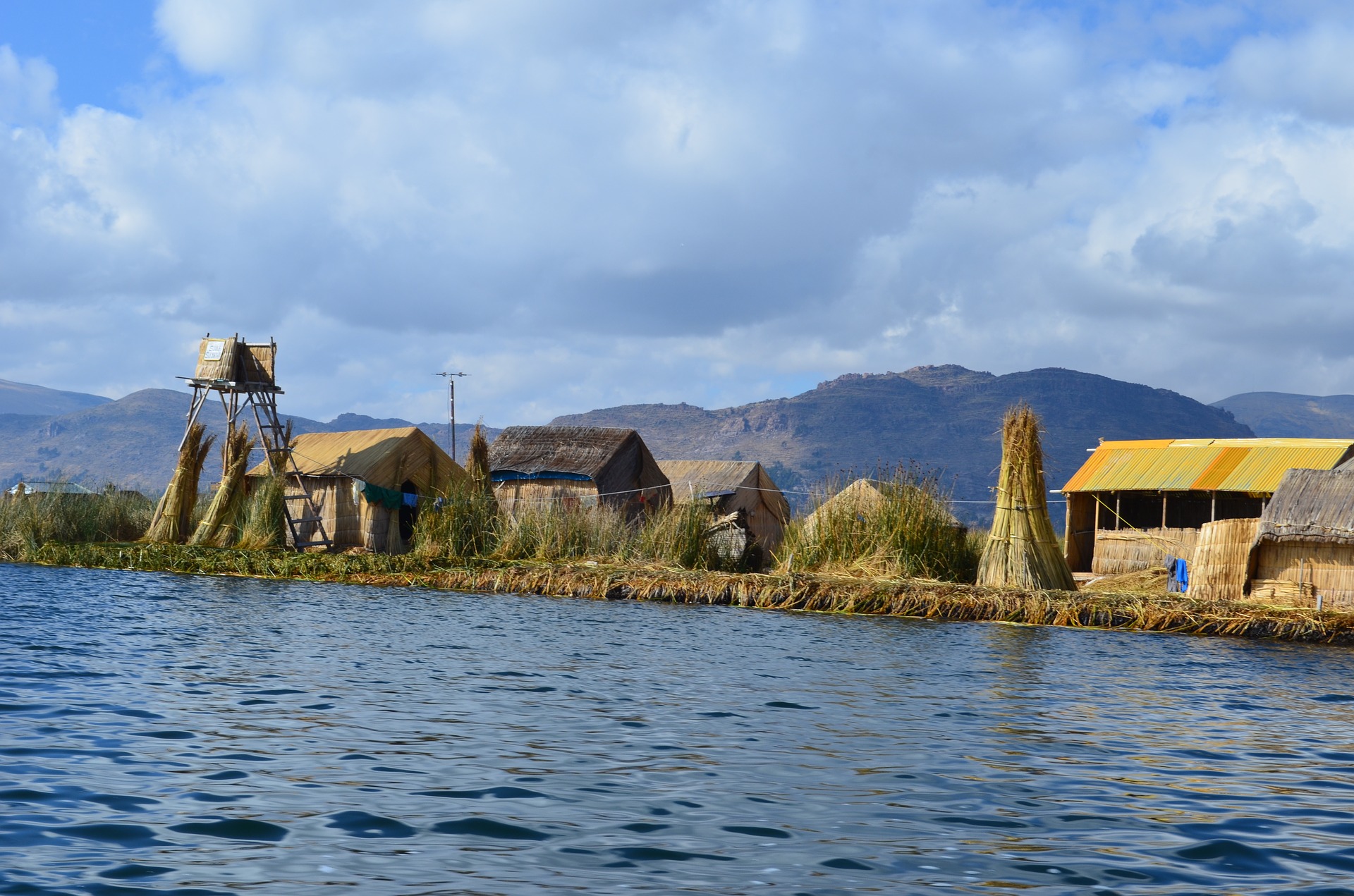 youare
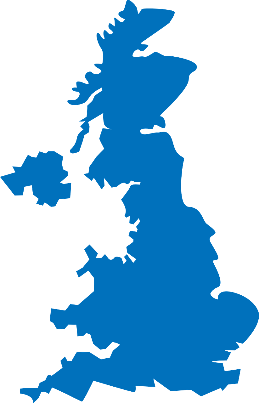 youare
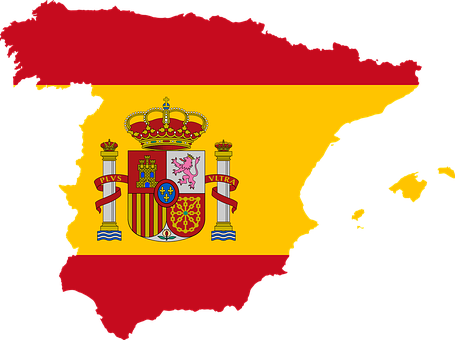 I am
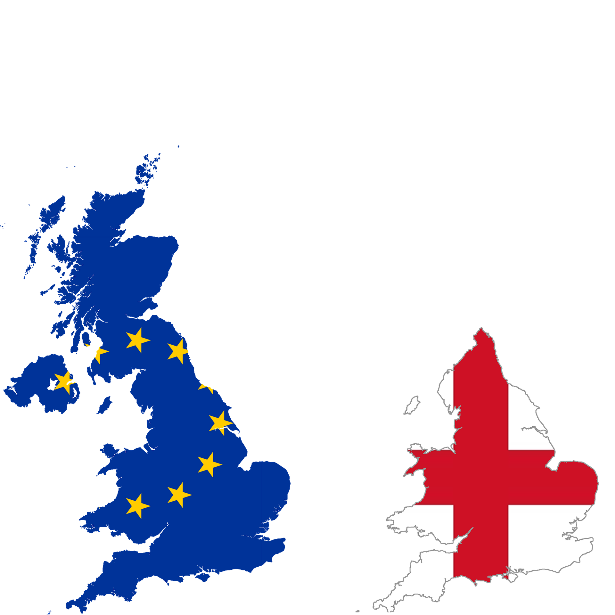 Perú
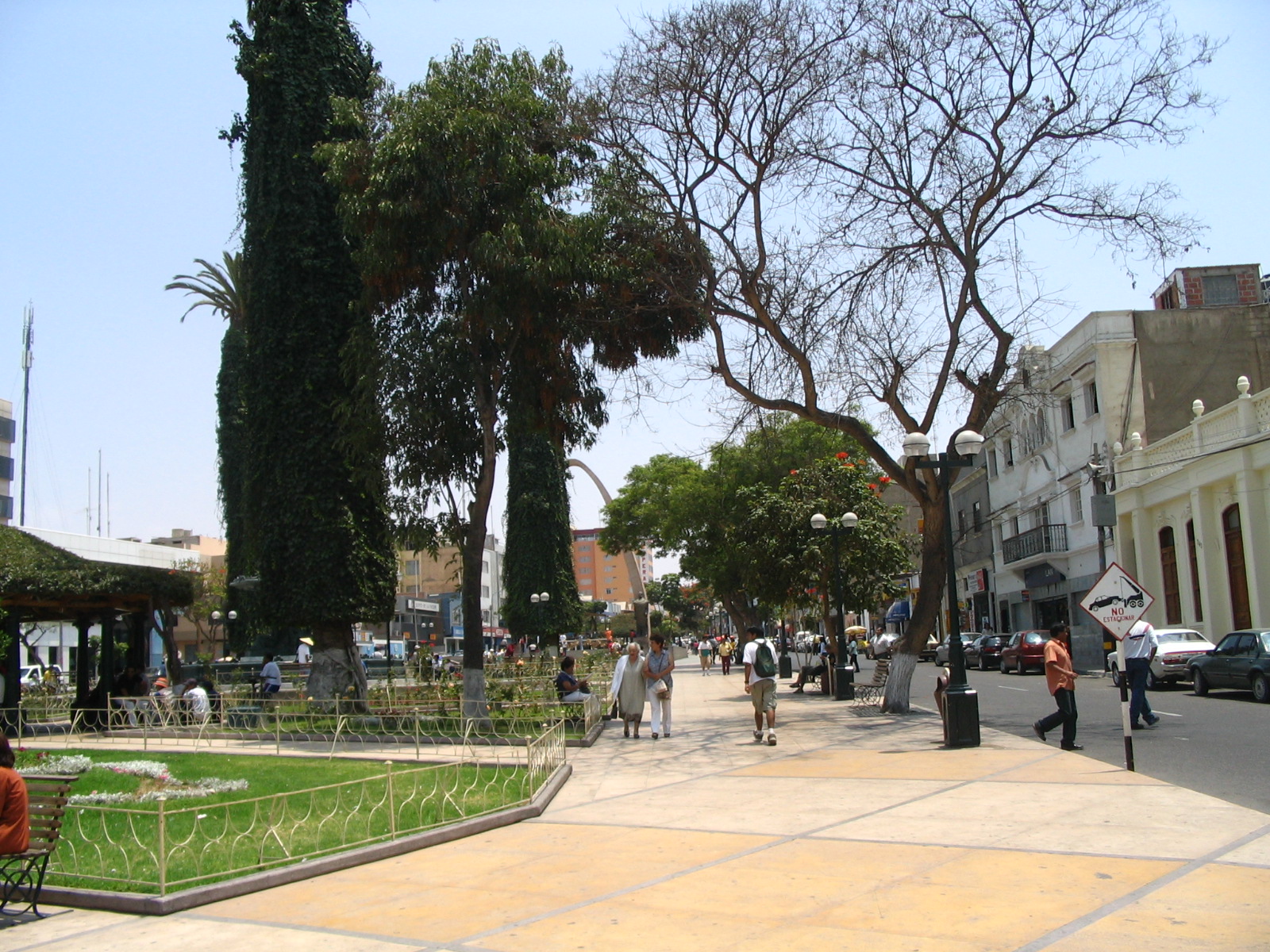 Lima
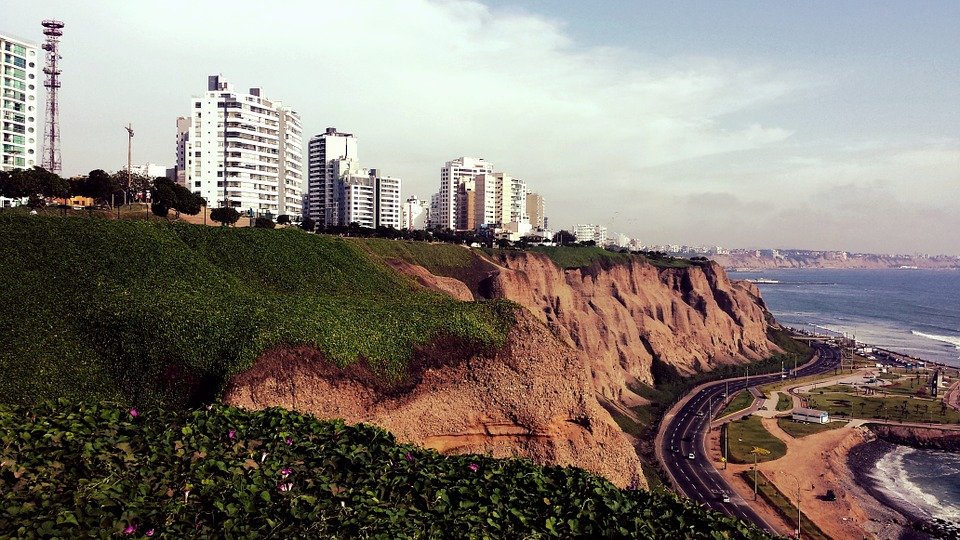 I am
I am
you are
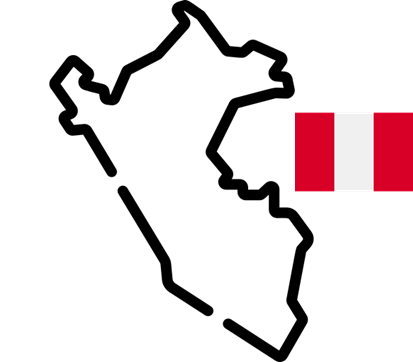 Tacna
Inglaterra
Granada
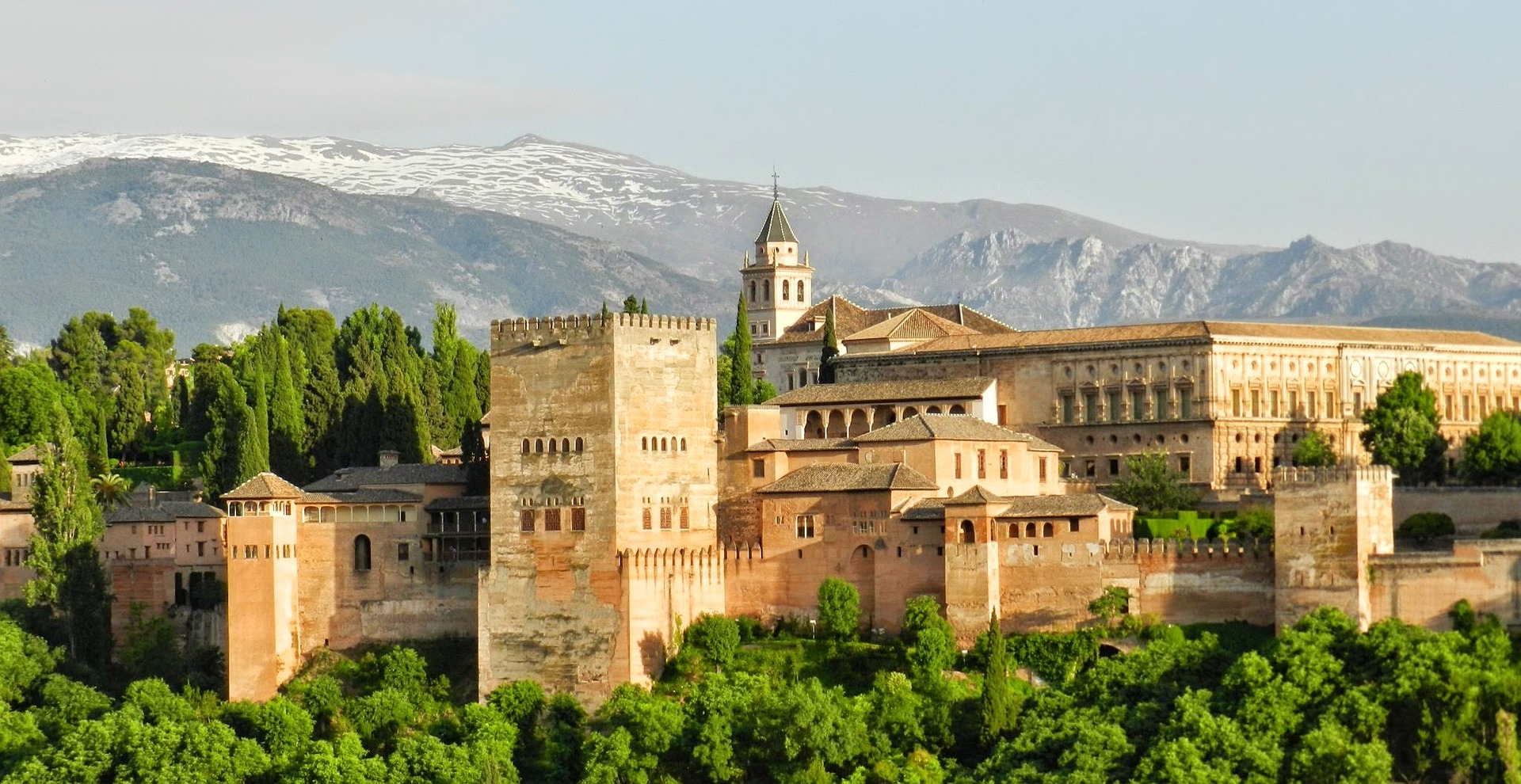 Palma
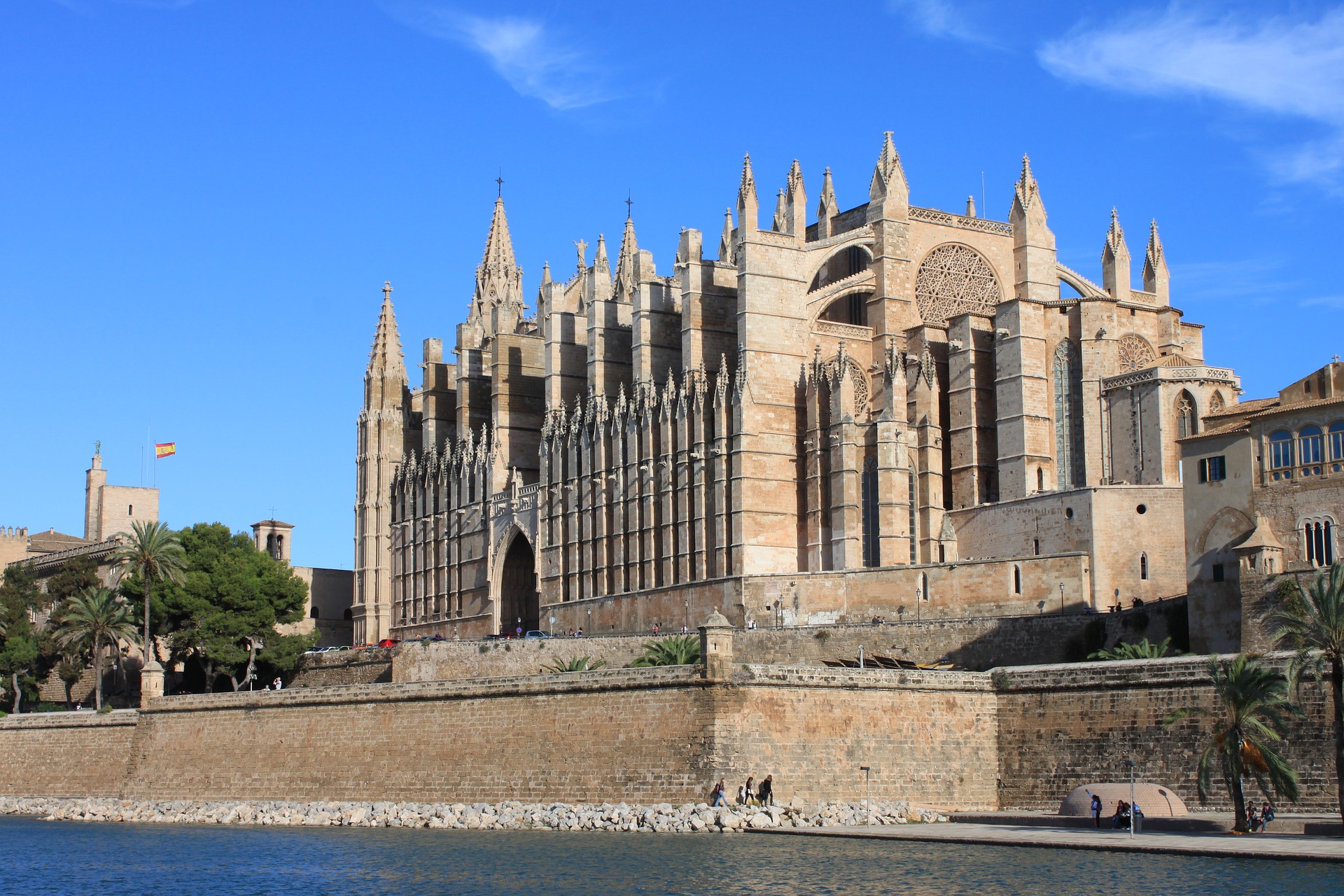 I am
youare
I am
Lugo
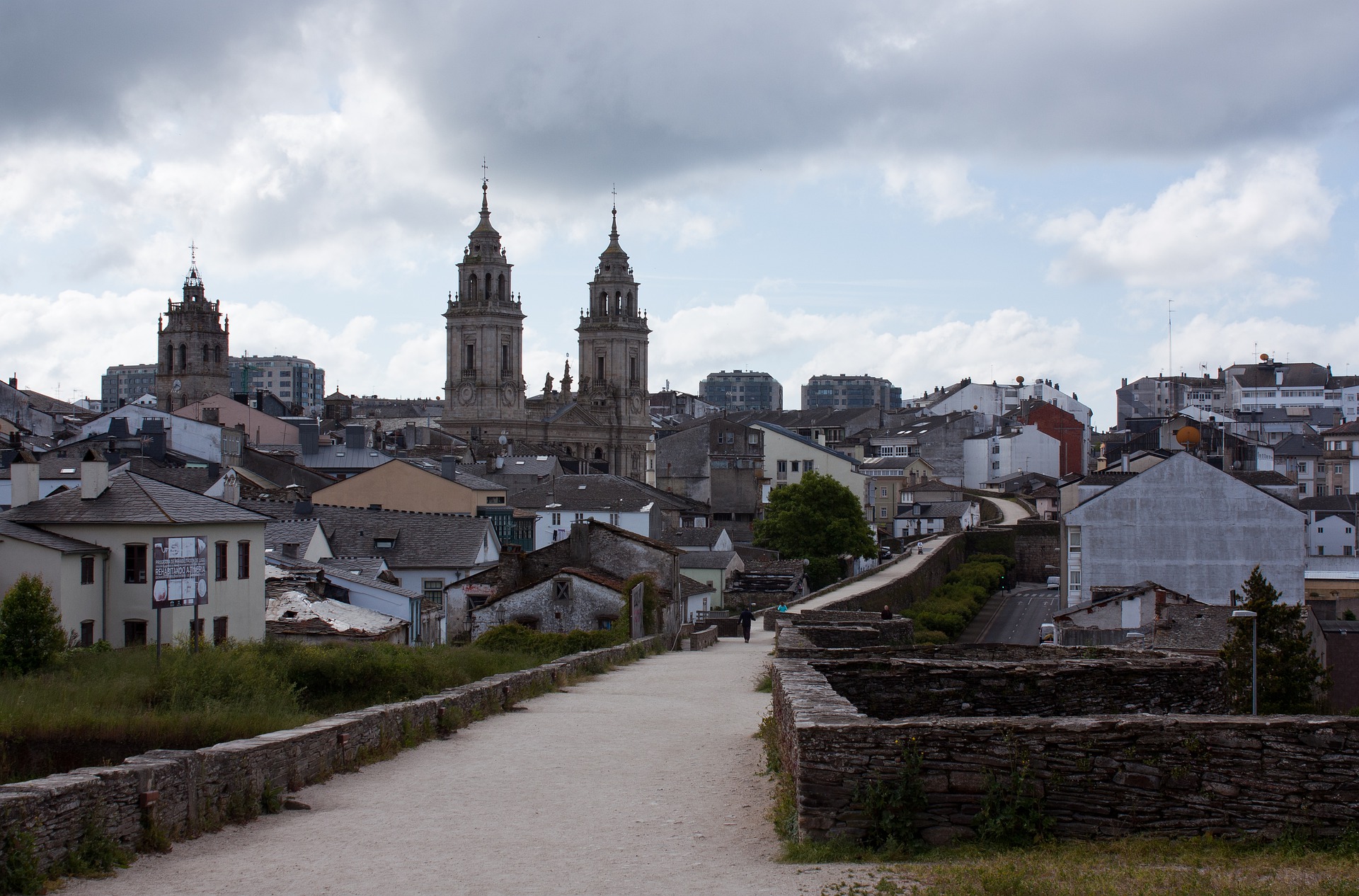 España
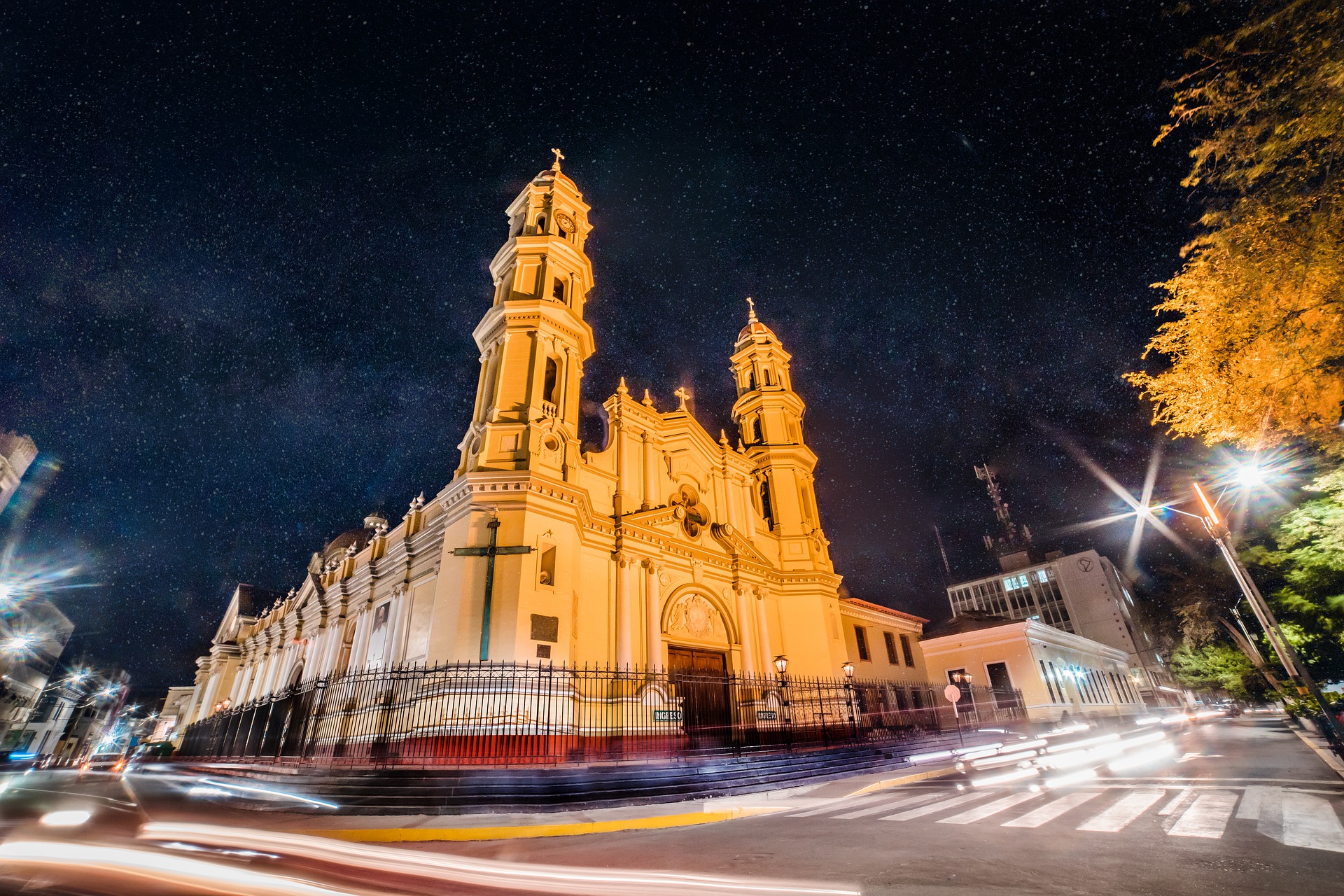 Piura
you are
I am
you are
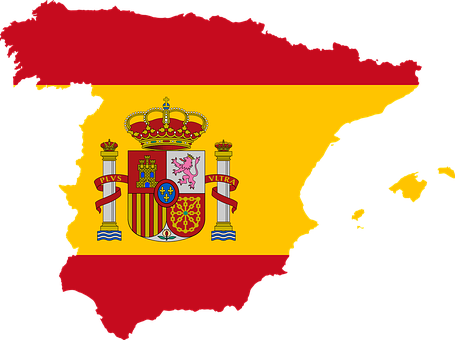 [Speaker Notes: Do not click to bring up the places until Person A has turned away from the board.

Procedure:
Person A turns away from the board with his/her list of prompts. 
Click to bring up the place options.
Person A says his/her first verb ‘estoy’.
Person B answers accordingly ‘en Perú’
Person A records the answer.
Continue with items 2 – 6.
Then swap roles using the next slide.


Attributions:Tacna: By Vanished user j123kmqwfk56jd at the English-language Wikipedia, CC BY-SA 3.0, https://commons.wikimedia.org/w/index.php?curid=42863565]
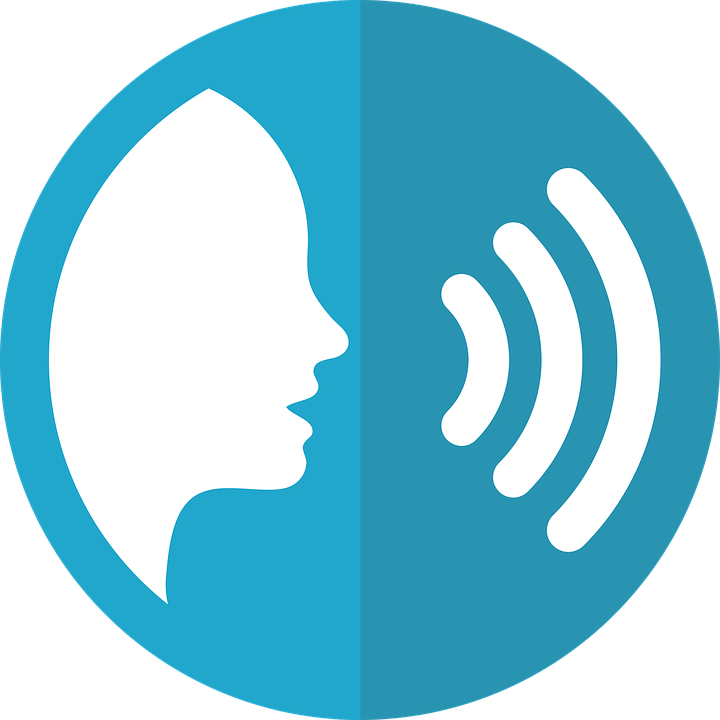 Persona A
Inglaterra
hablar
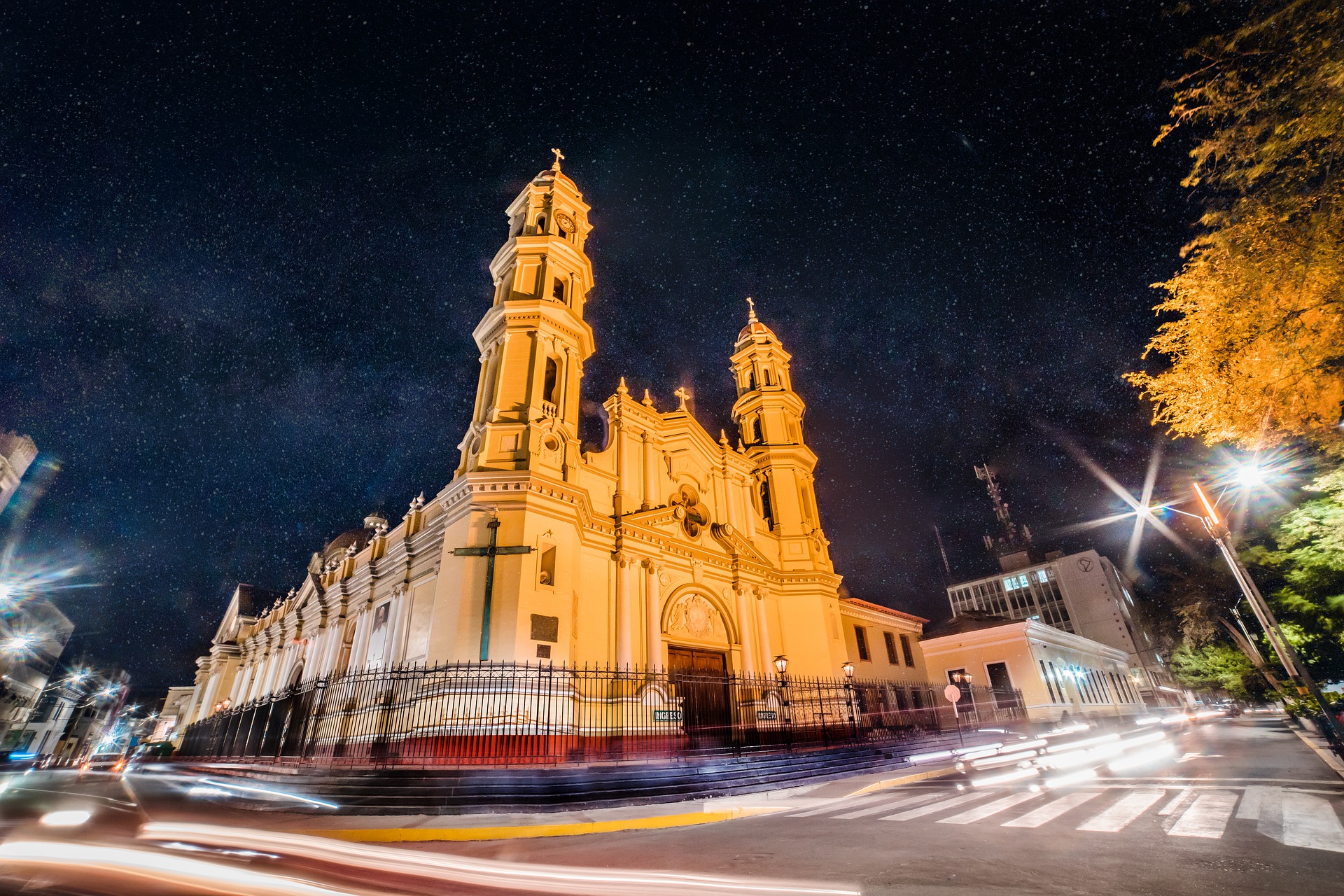 Piura
Granada
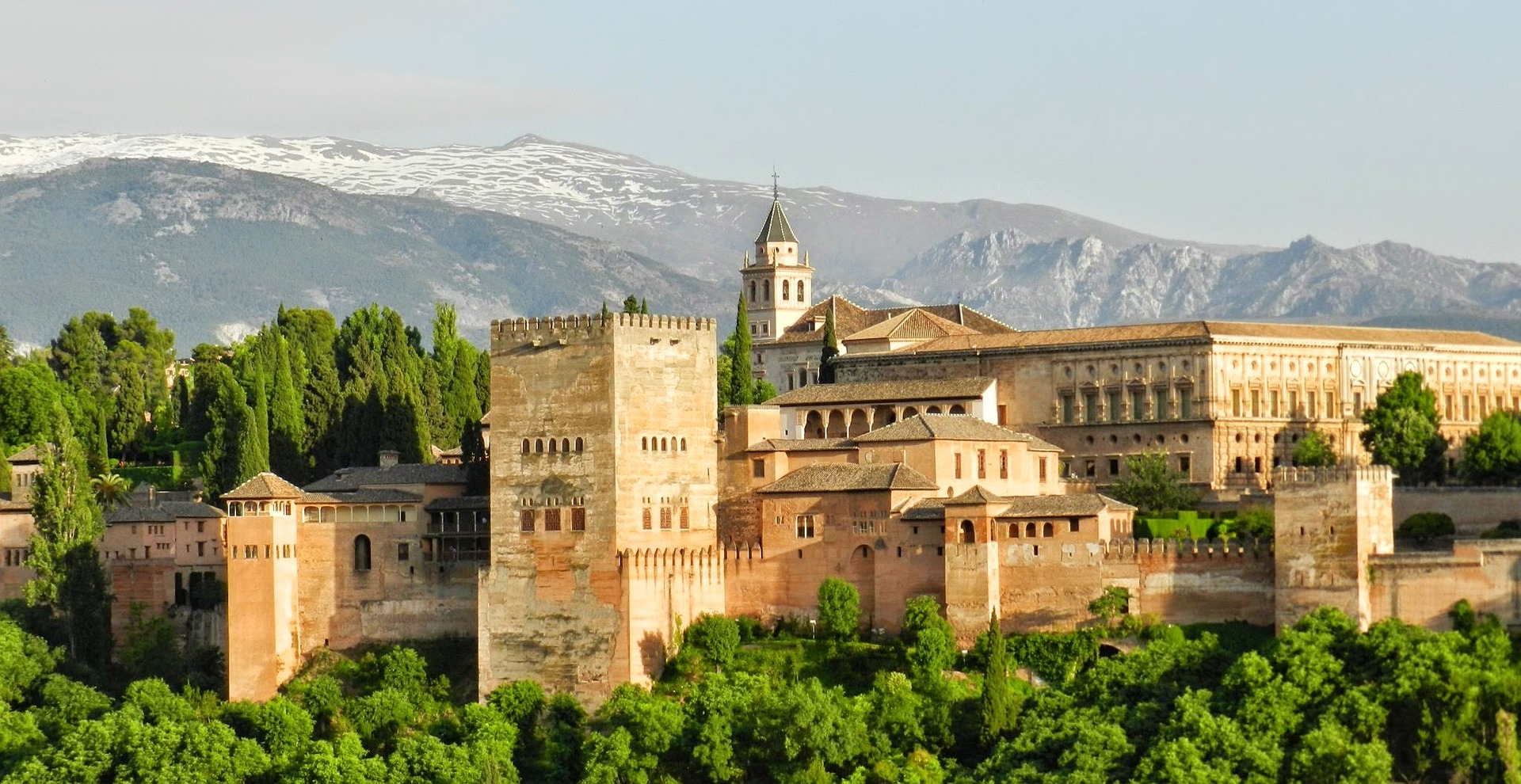 youare
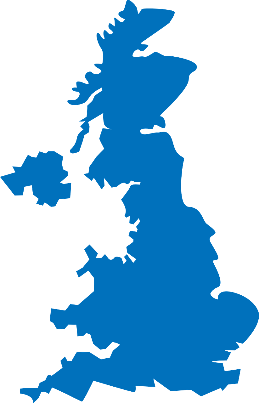 youare
I am
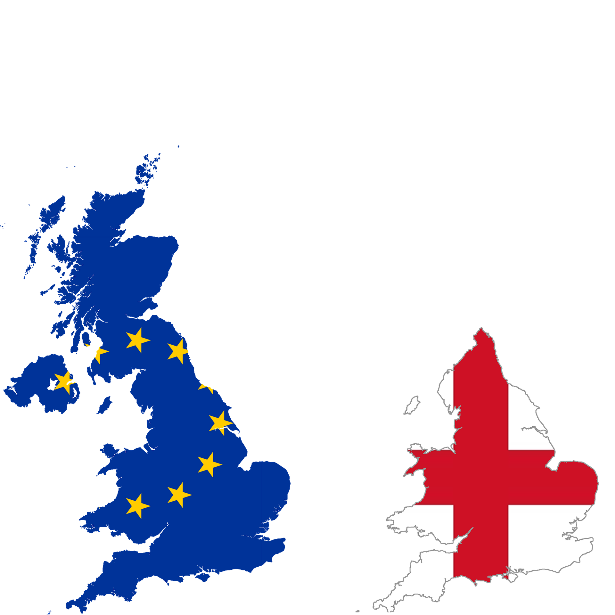 Puno
España
I am
Palma
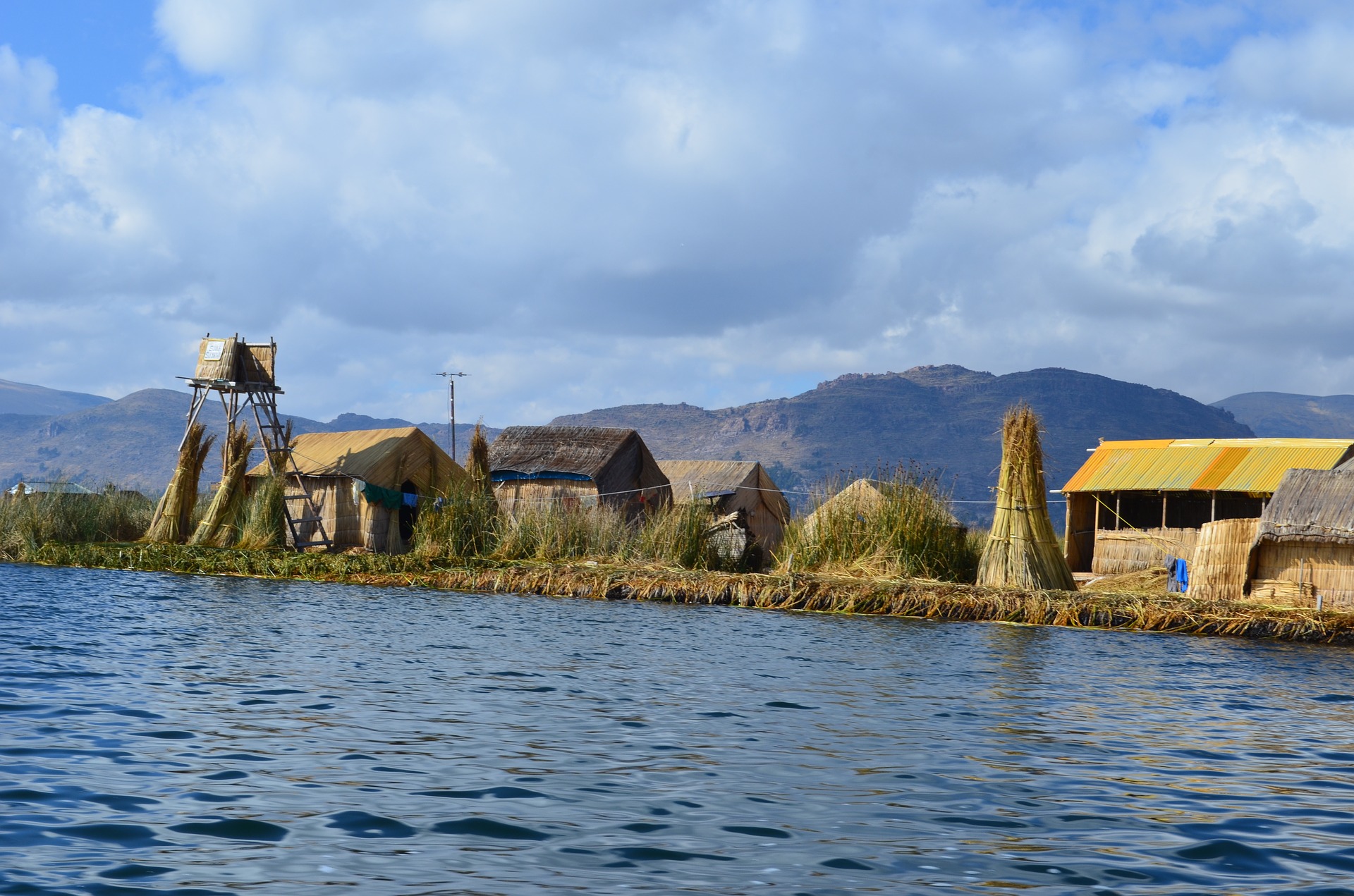 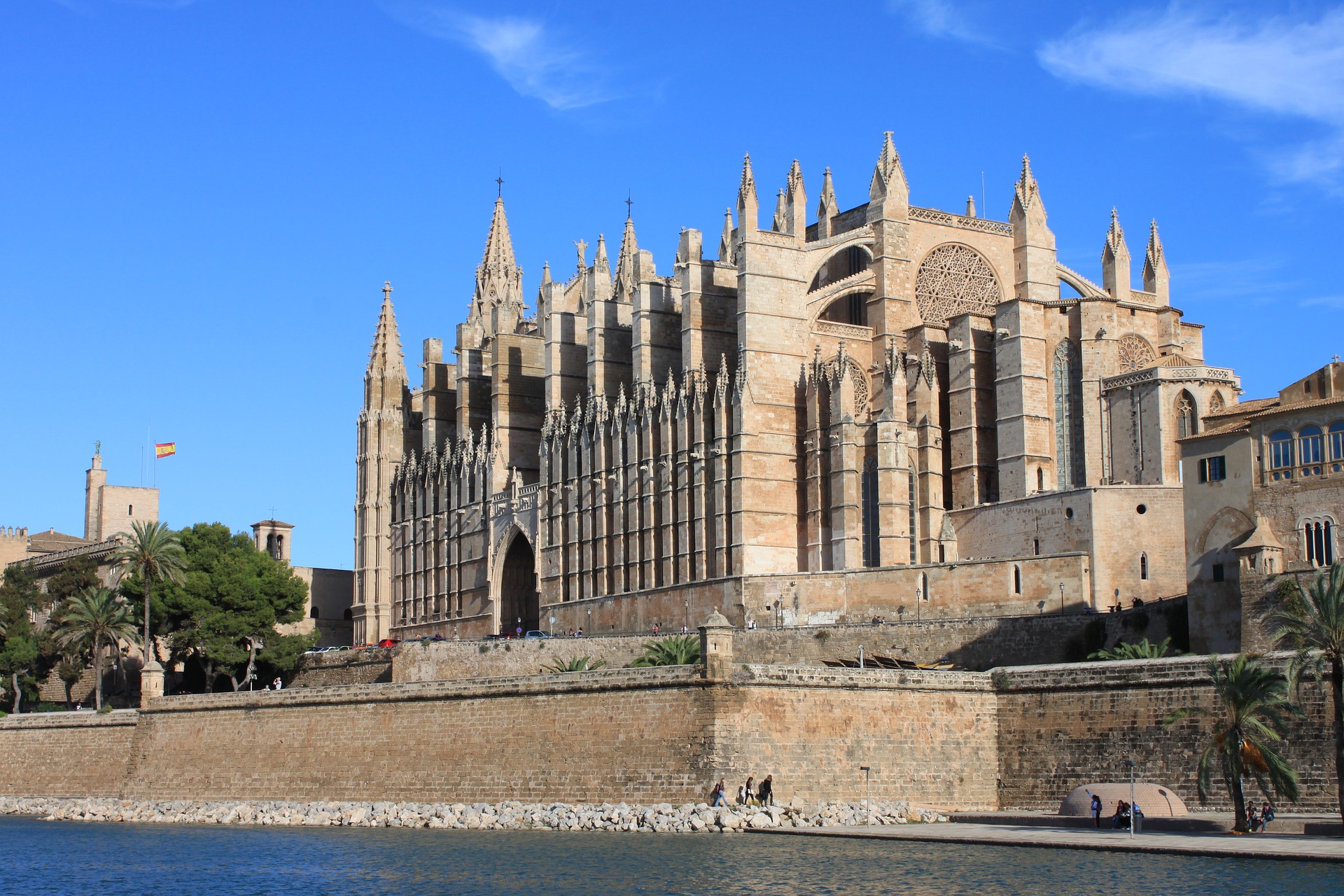 I am
you are
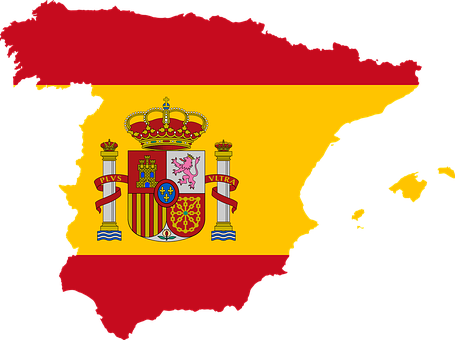 Cuba
Cusco
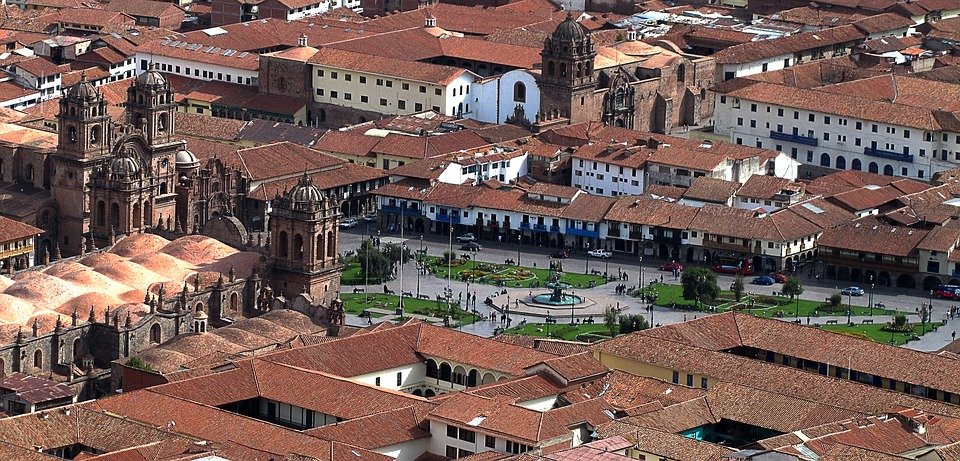 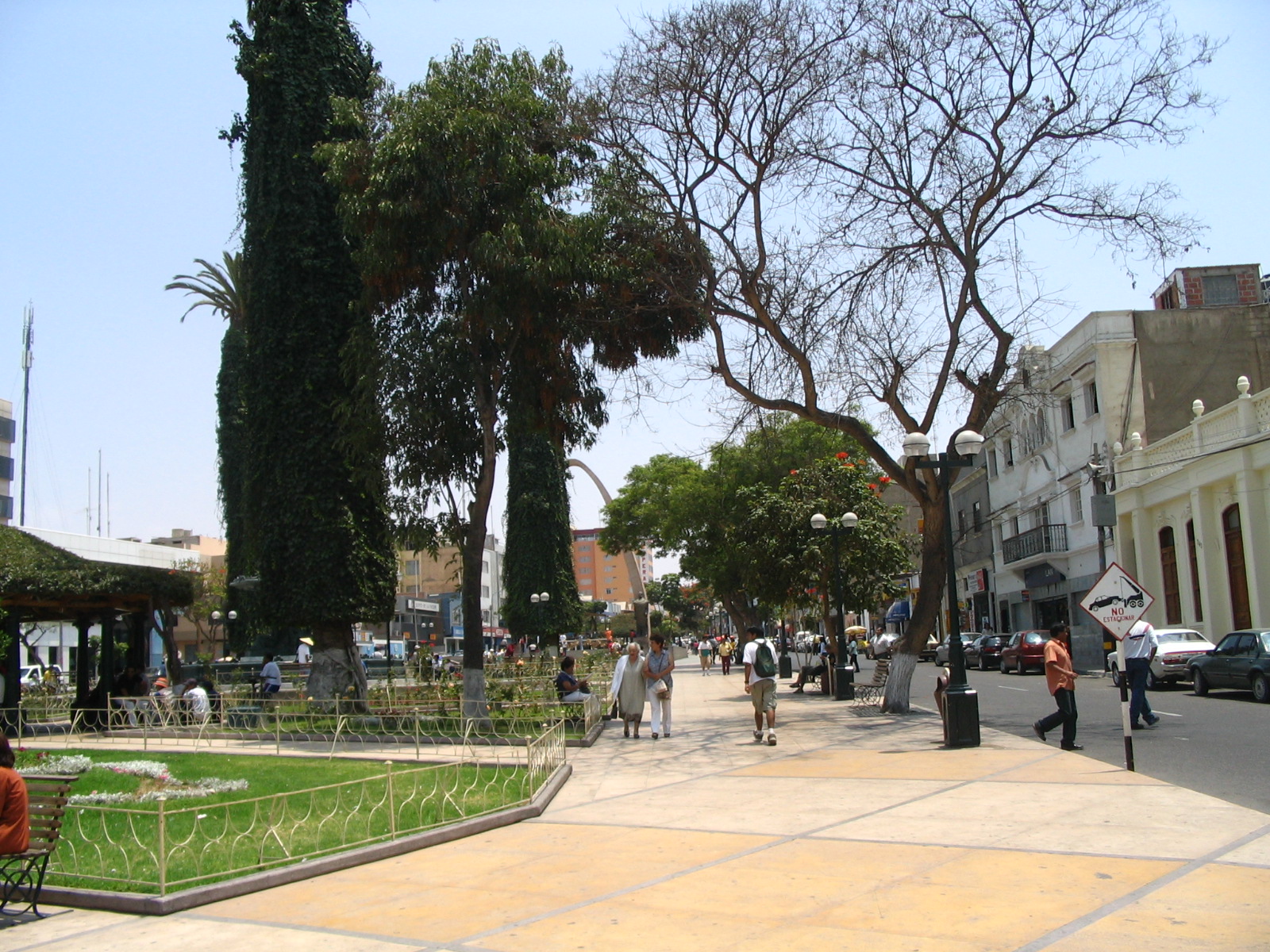 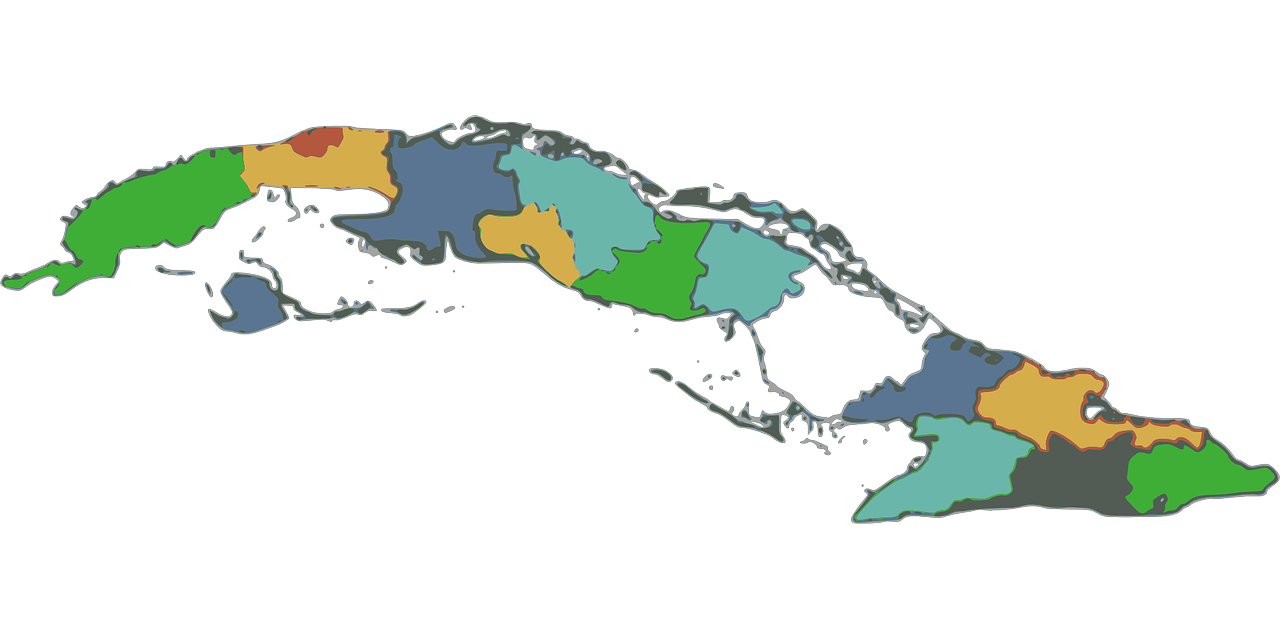 I am
youare
I am
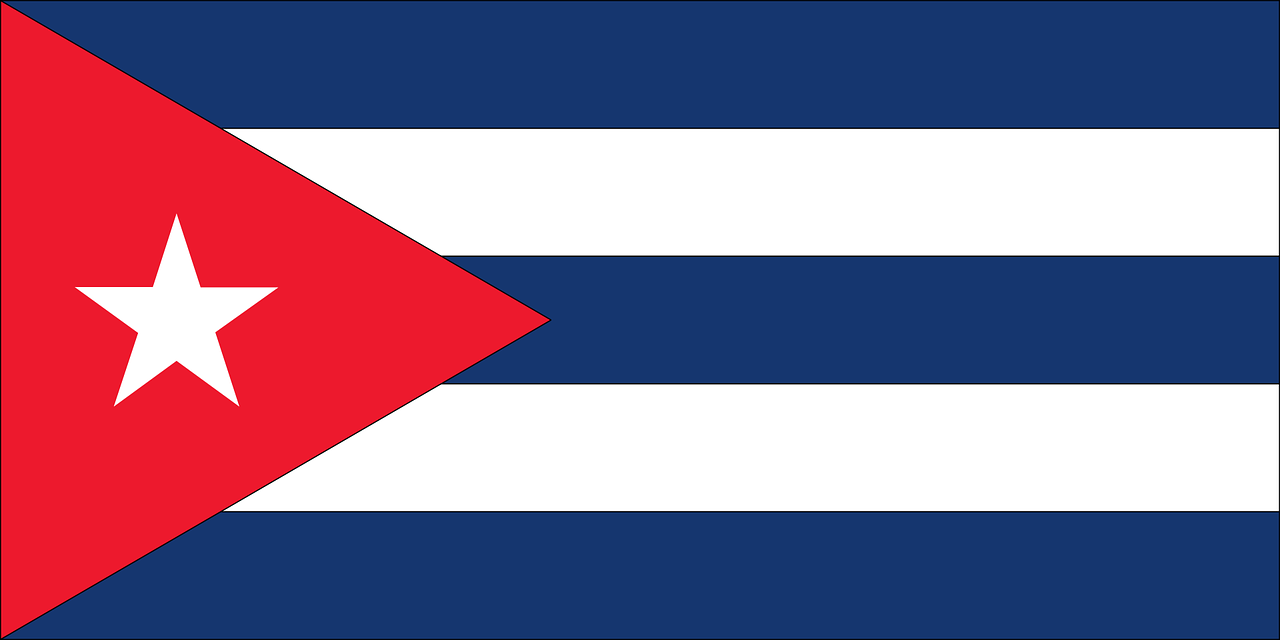 Tacna
Lima
Perú
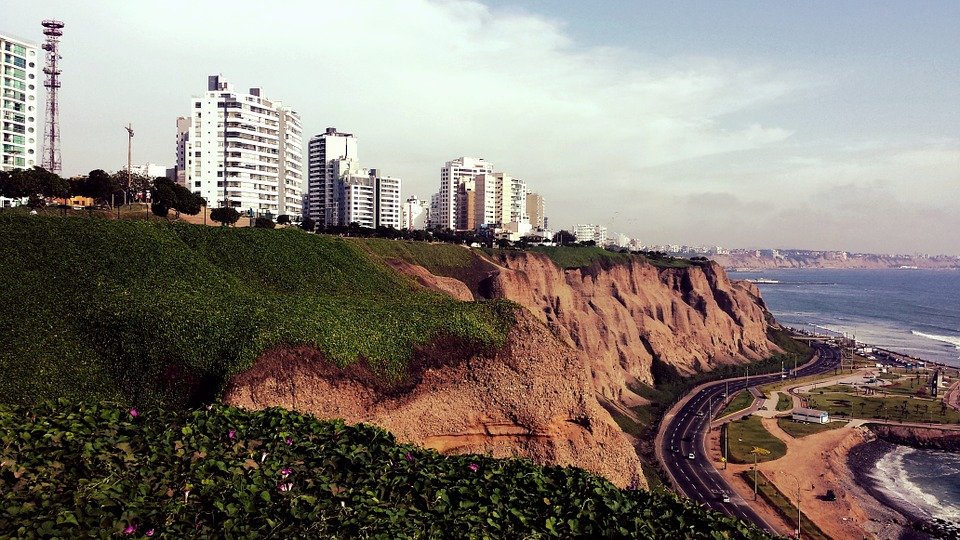 Lugo
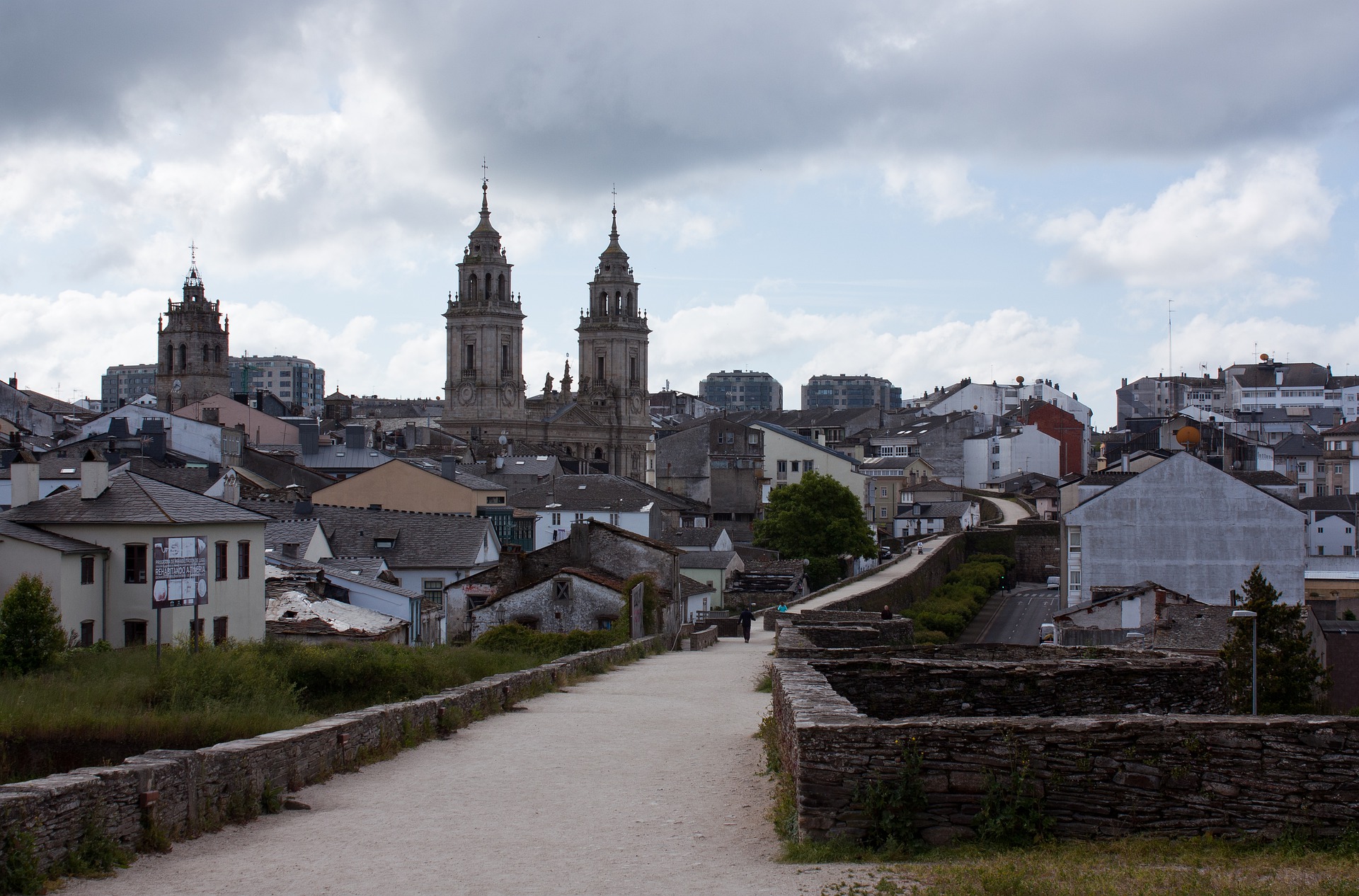 you are
I am
you are
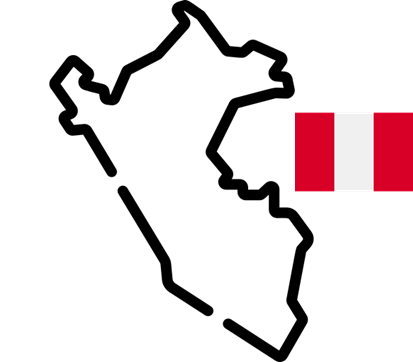 [Speaker Notes: Do not click to bring up the places until Person B has turned away from the board.

Procedure:
Person B turns away from the board with his/her list of prompts. 
Click to bring up the place options.
Person B says his/her first verb ‘estoy’.
Person A answers accordingly ‘en España’
Person B records the answer.
Continue with items 2 – 6.]
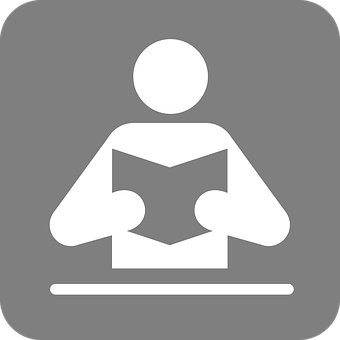 Quique is texting Ángela
dónde - where
Lee: ¿Dónde está Quique?
leer
Cuba
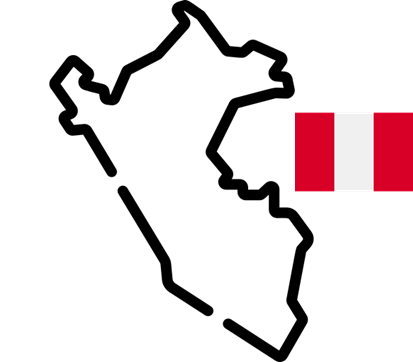 La Habana
Perú
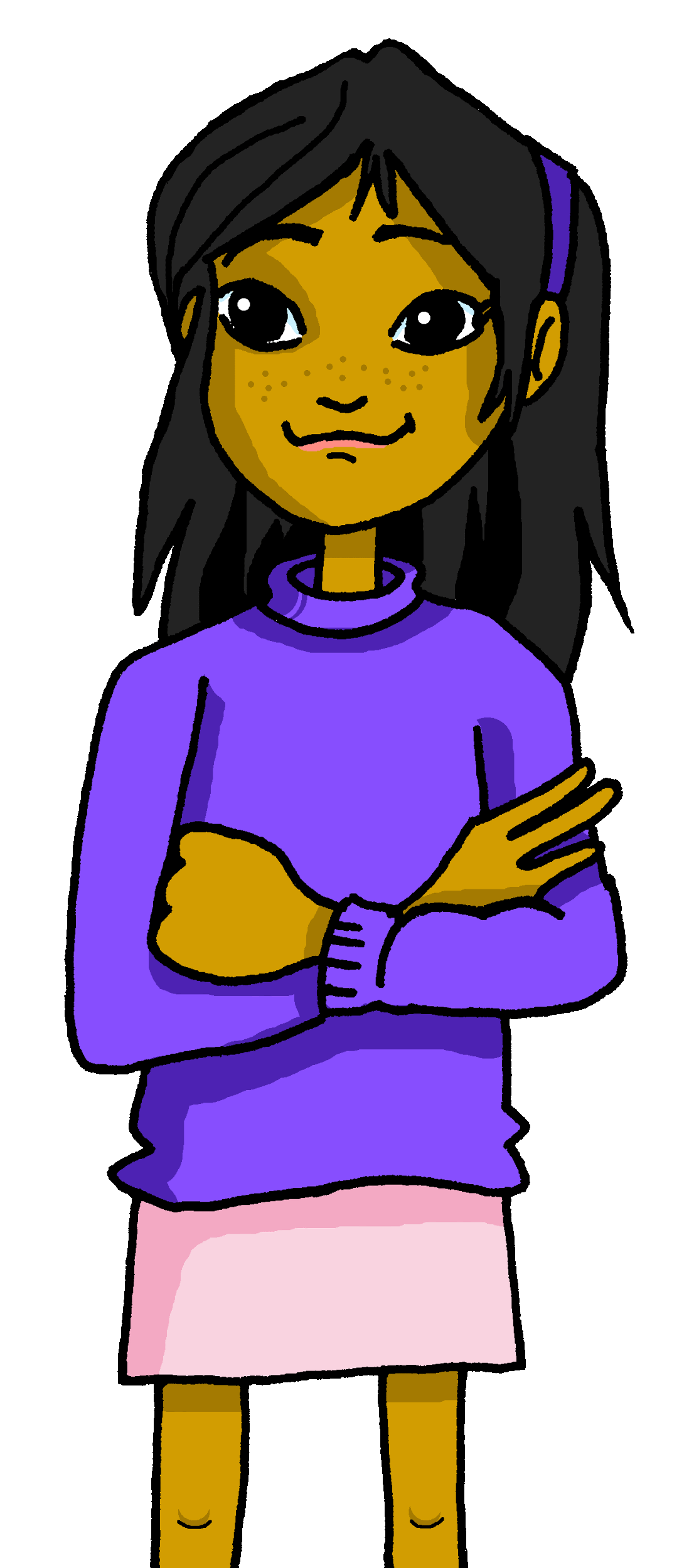 Cusco
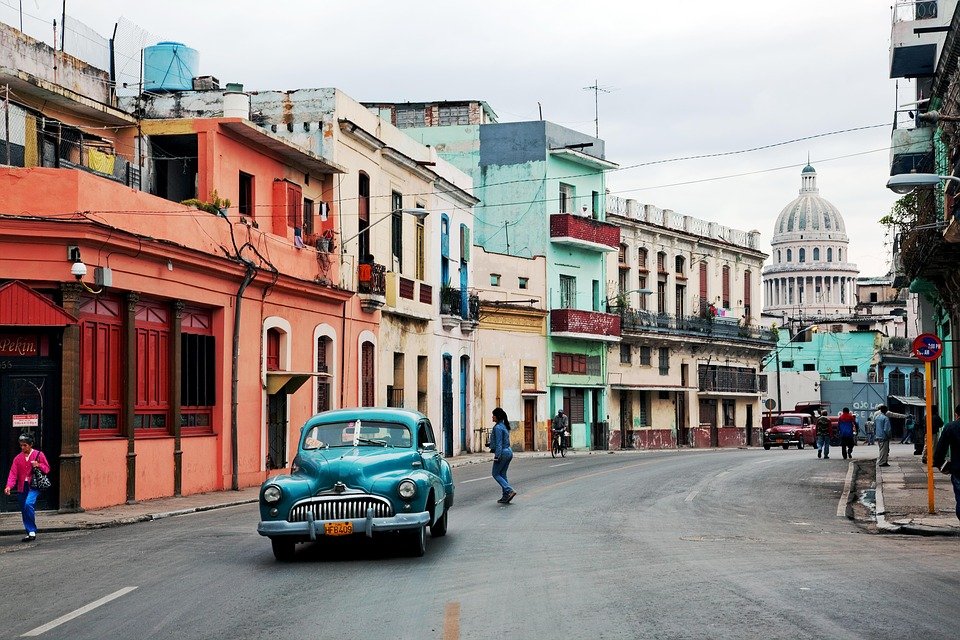 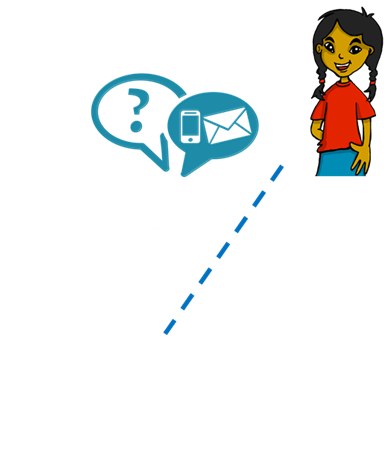 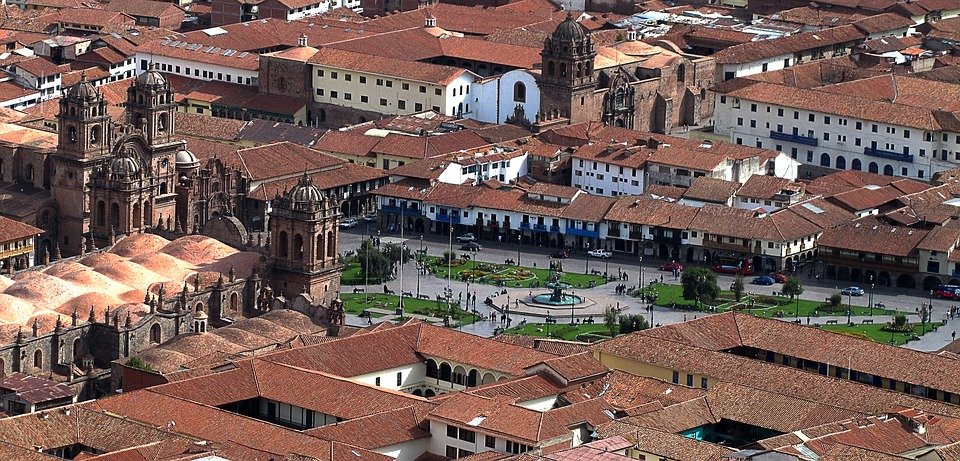 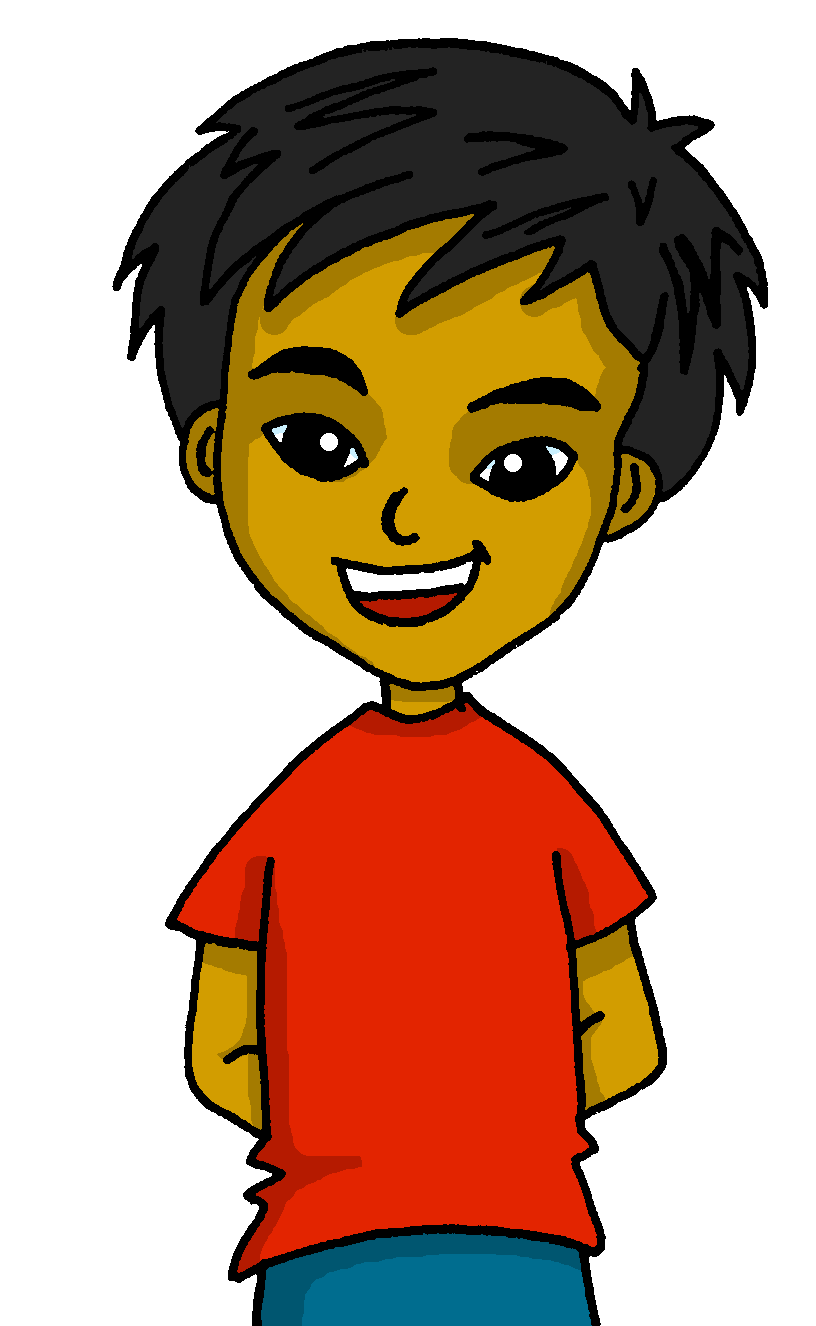 España
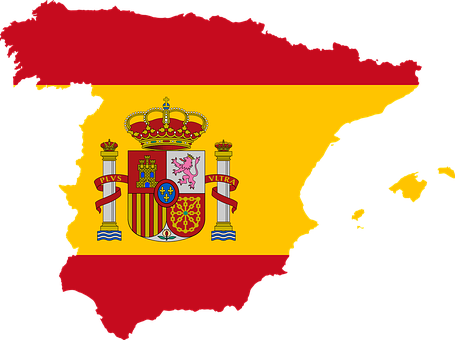 Barcelona
Madrid
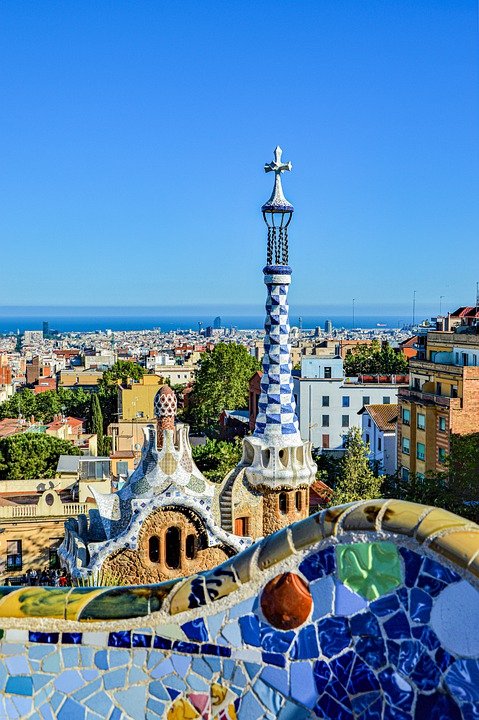 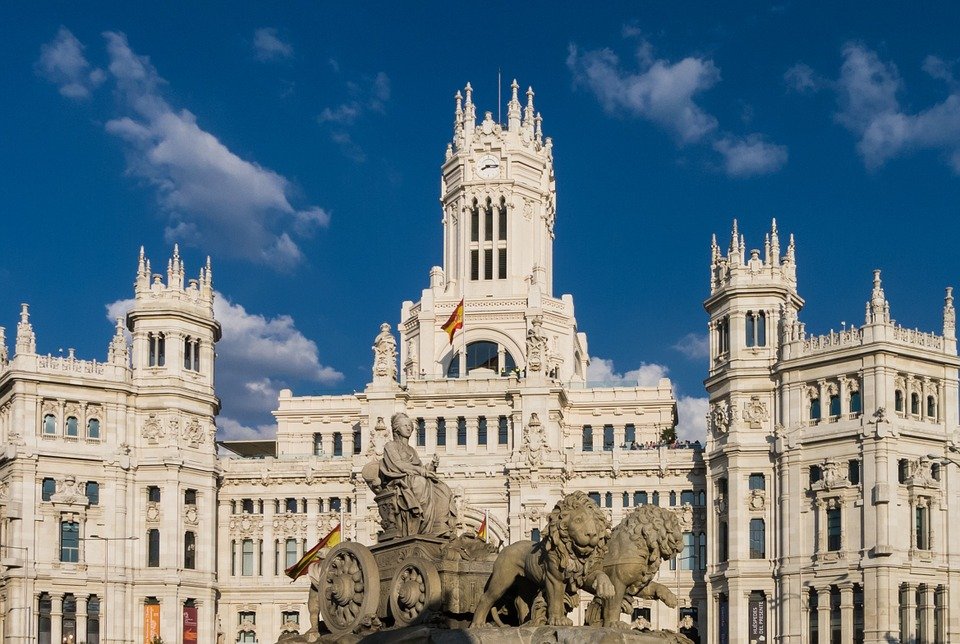 Cusco
Quique está en ________________
[Speaker Notes: Note: if needed, this task can be done as one of the five follow ups during the week.  It is repeated as Follow up 2 for the week.
Timing: 5 minutes 

Aim: to read and understand “estoy” + “estás” in a reading task. 

Procedure:
Read the instructions. Tell students Quique is texting Ángela and we need to figure out where Quique is.
Read the options in order to practise SSCs and develop students’ awareness of Spanish speaking countries and cities. Model pronunciation of “Barcelona” as students haven’t encountered [c] yet.
Then play the video with the message exchange (hover the cursor over the word ‘message’ to see play button). 
Click to bring the prompt to answer the question “¿Dónde está Quique?”
Click to bring answer and elicit full answer from students.

Note: dónde is glossed here.  It is used incidentally in this task, in which predominantly raised intonation questions are practised. Dónde will be introduced formally next week.]
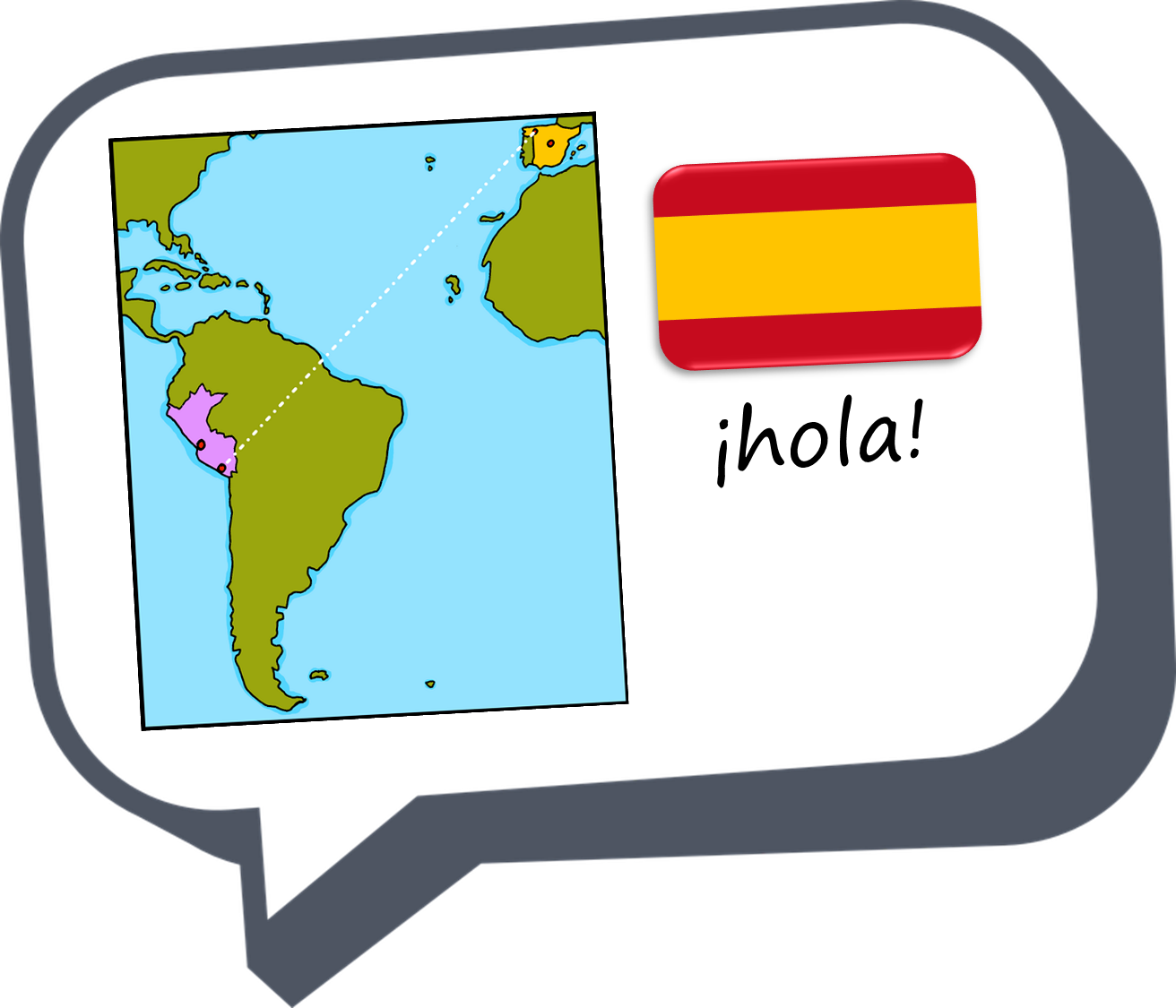 ¡adiós!
amarillo